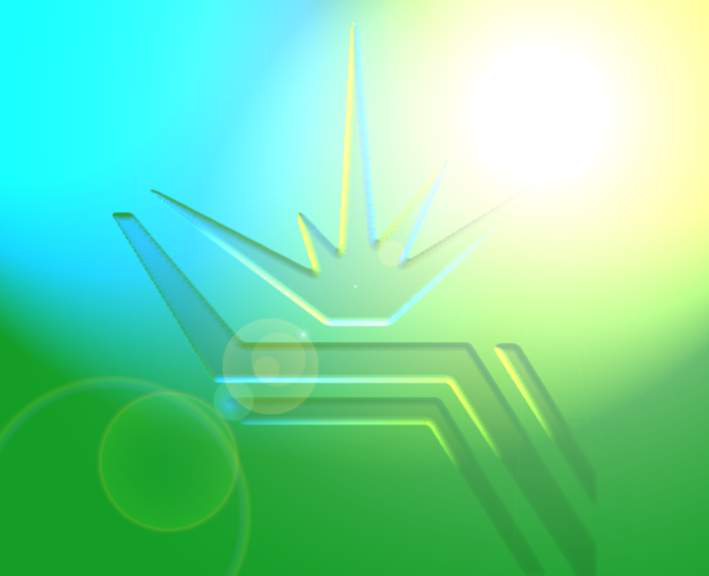 PANDA  CDR2 of the control Dewar for solenoid magnet
02.10.2020
BINP,  M.Kholopov
PANDA control Dewar and equipment
The PANDA control Dewar is designed to ensure helium delivery to the user in accordance with the flow scheme.
Vacuum barrier
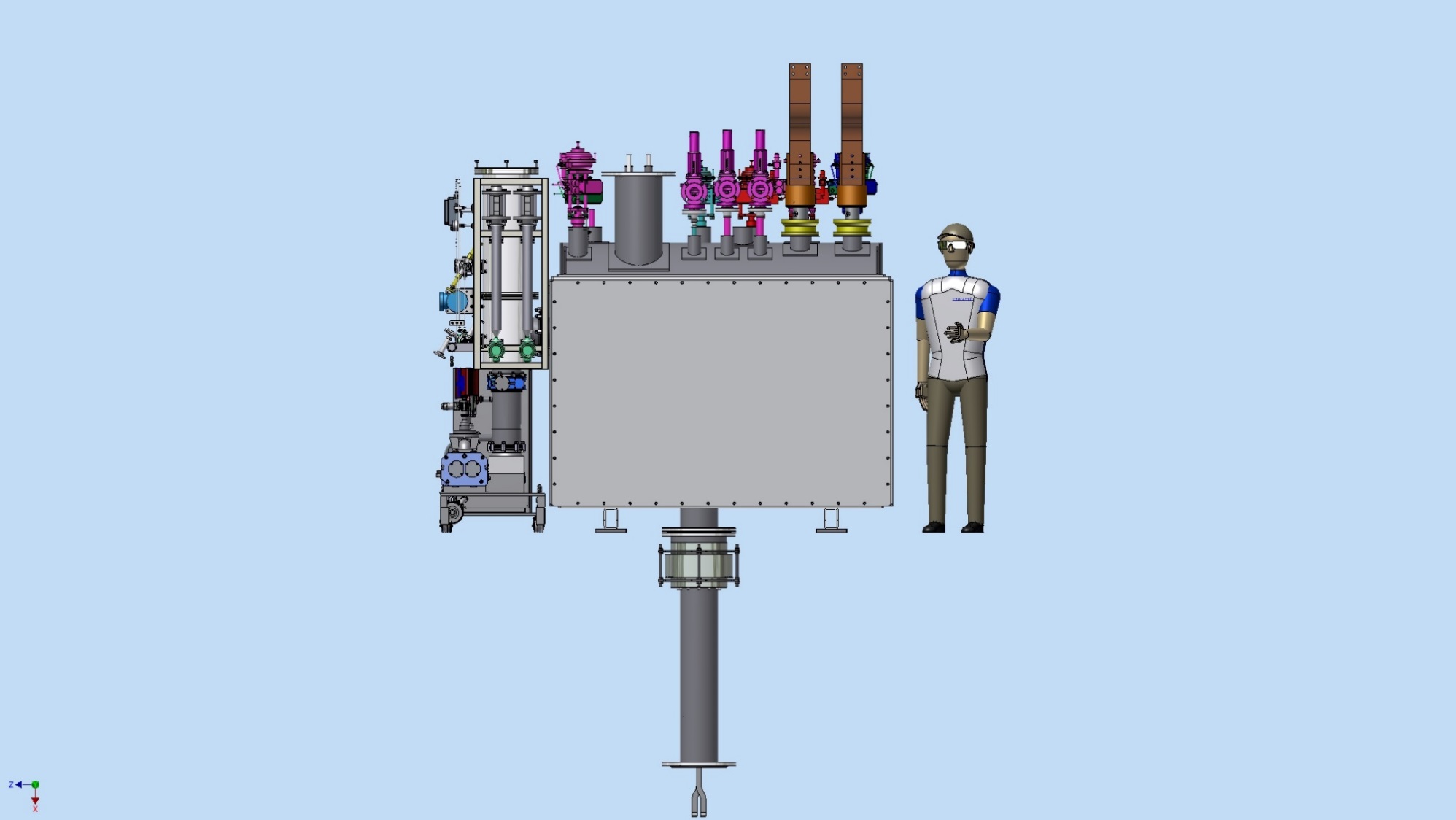 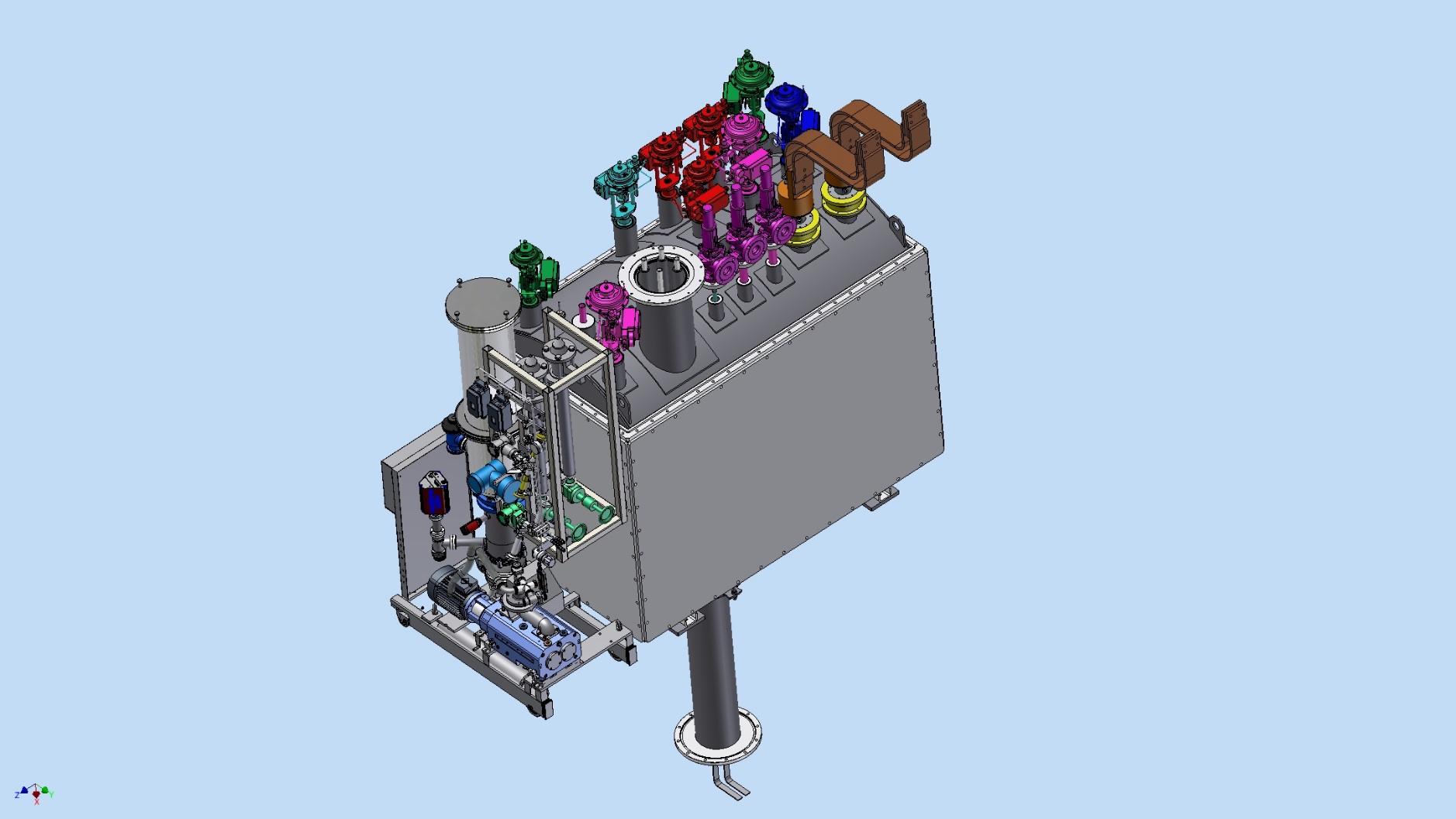 Technologic volume
- transfer lines (TL) connecting refrigerator and  the control Dewar through a vacuum barrier


 - transfer line (Chimney) connecting the vacuum vessels of cryostat and control Dewar
Control Dewar
Pamp station
Instrumentation frame
Chimney
02.10.2020
BINP,  M.Kholopov
PANDA solenoid 2020, Flowscheme
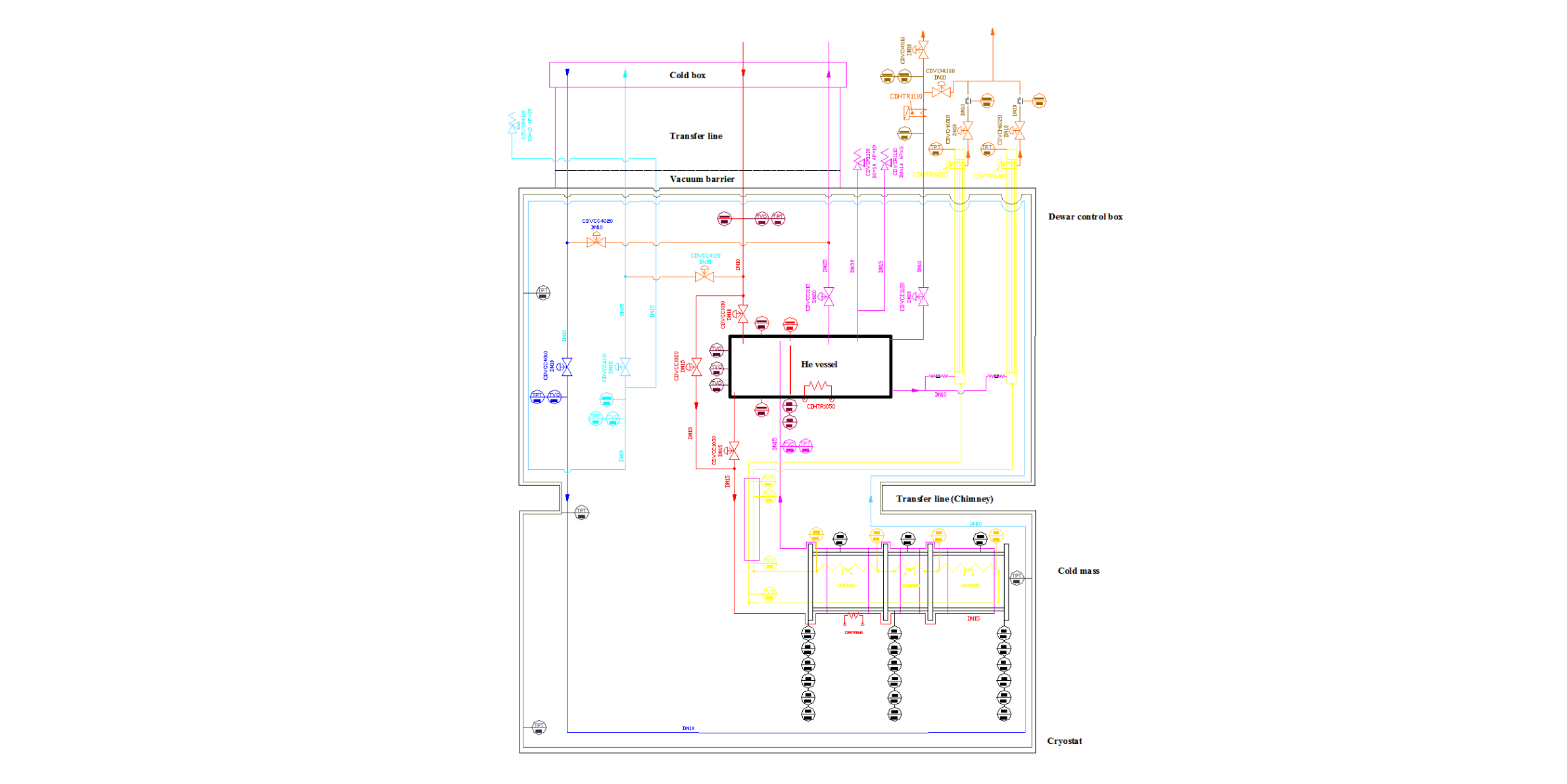 02.10.2020
BINP,  M.Kholopov
Control Dewar consists of:
 a vessel for liquid helium (~450L);
 valves, gauges;
 current leads;
  AL thermal shields cooled by gaseous          helium;
vacuum shell.
1
2
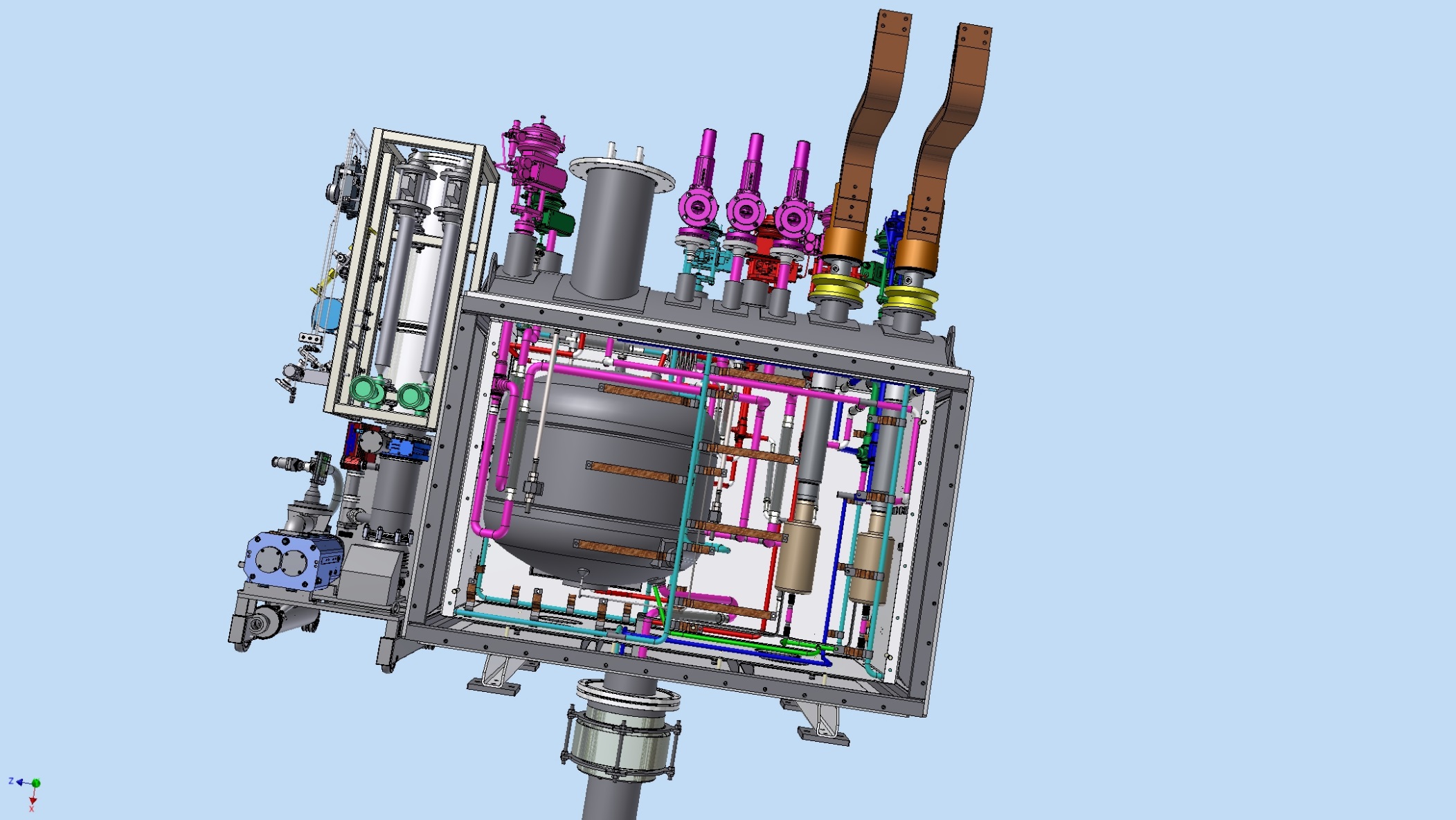 3
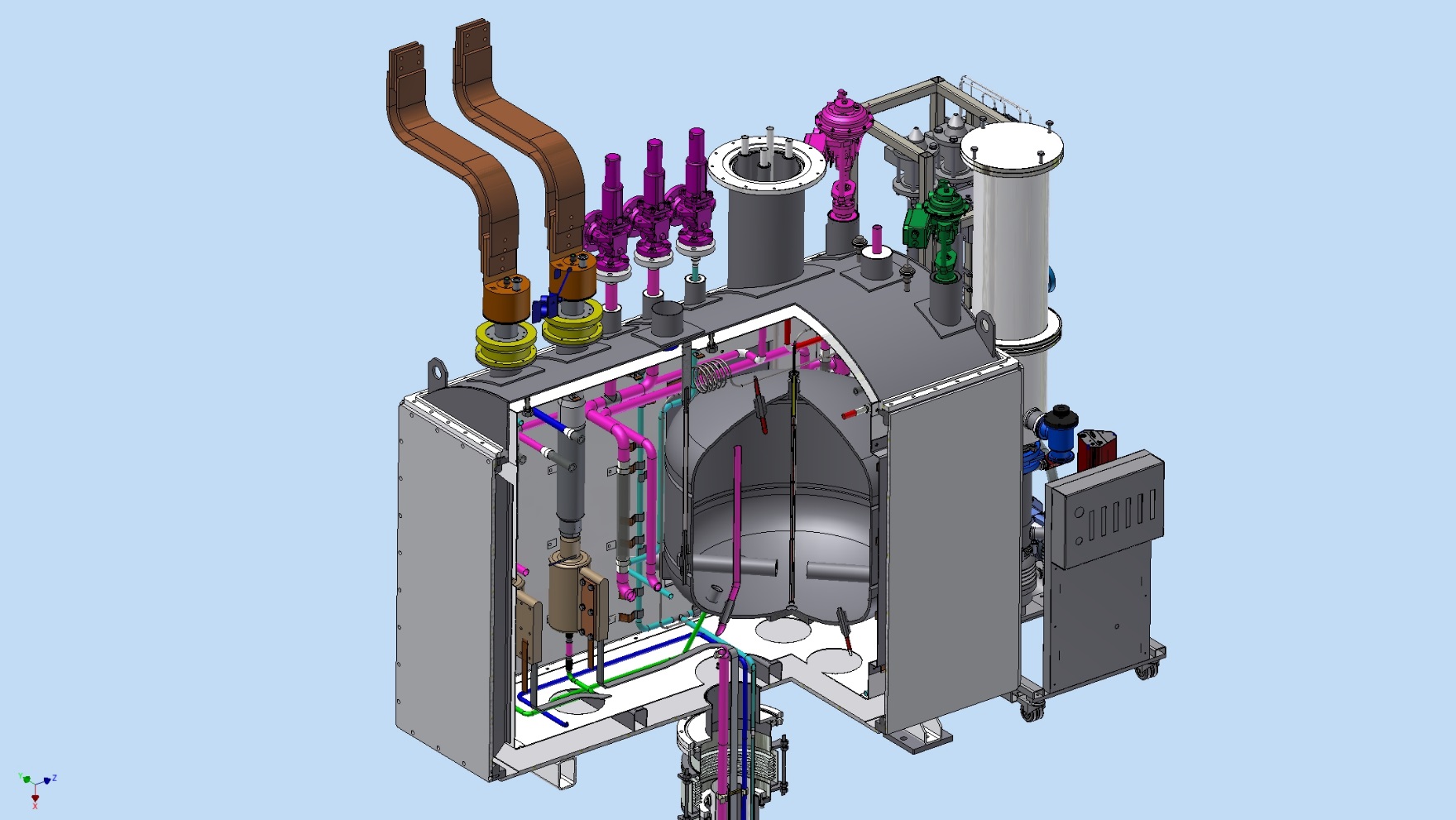 4
5
02.10.2020
BINP,  M.Kholopov
Dimensions and weight of the control Dewar with equipment.
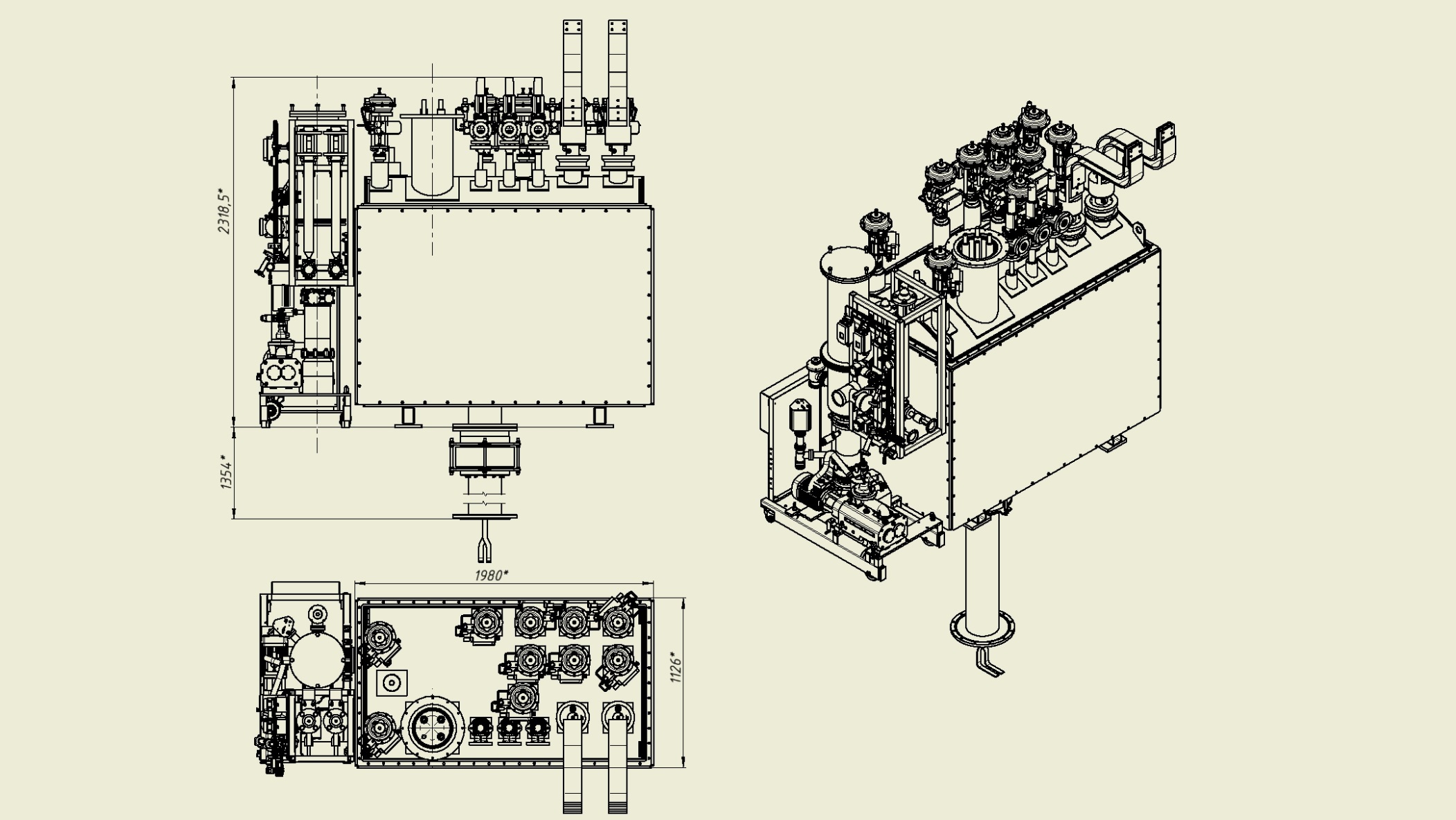 Flexible contact
2318.5mm
The surface of the common platform.
Weight control Dewar about 3120 kg. with vacuum post ~3500 kg.
02.10.2020
BINP,  M.Kholopov
PANDA solenoid 2020, Vacuum scheme control Dewar and cryostat
RGA
Safety valve Flange DN350
Vacuum stand
The PANDA Control Dewar and the Cryostat are a single vacuum volume
Full range gauge
V1
DN150
Technologic 
volume
Control Dewar
V4
S
Leak Detector
V5
DN63
TMP 680 l/sec




 
Primary pump
3-4 l/sec
V3
Pirani
Cryostat
BINP,  M.Kholopov
02.10.2020
PANDA control Dewars and cryostats vacuum
Technologic 
volume
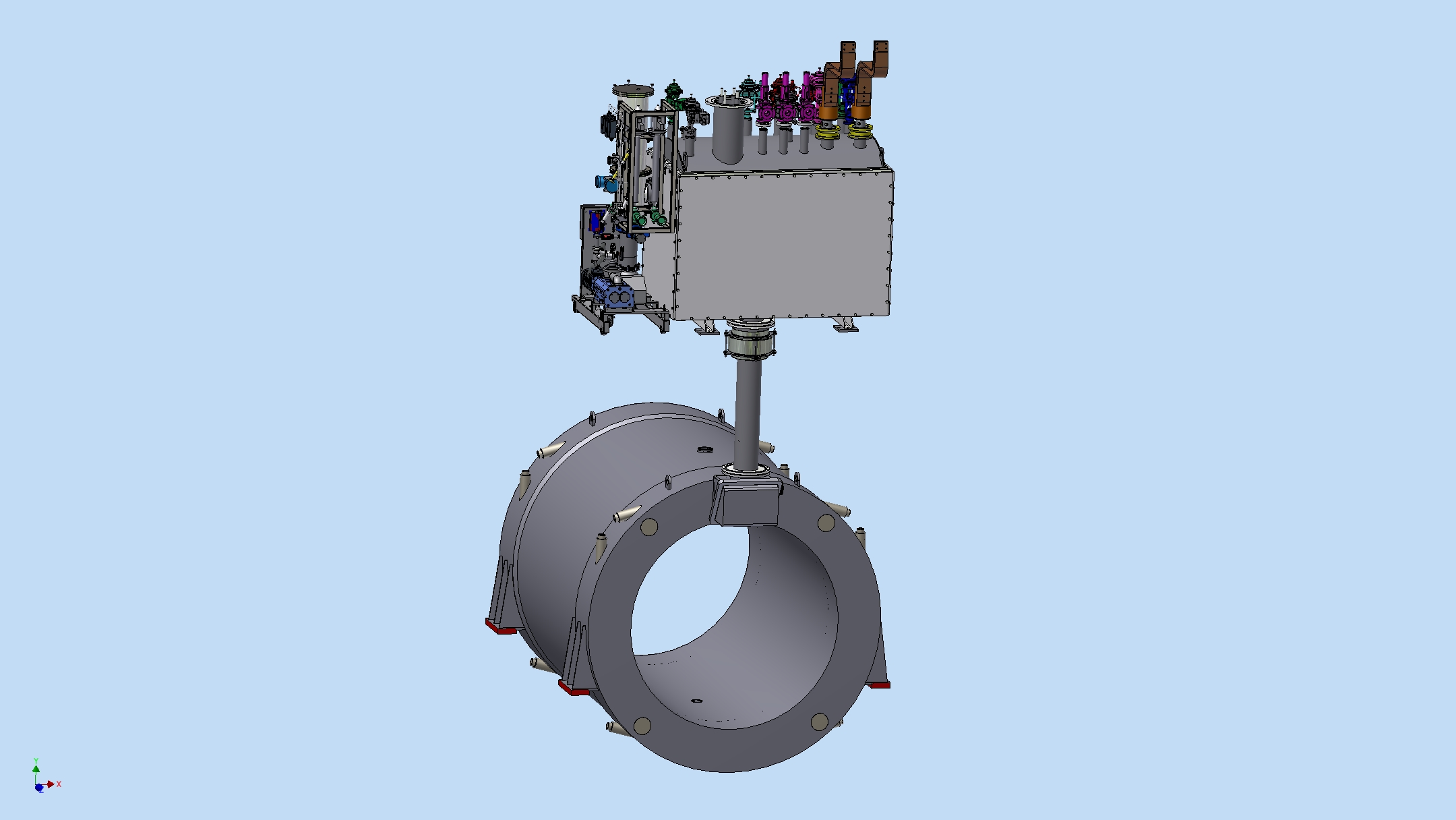 Full range guage
Flange Kf25 for leak detector
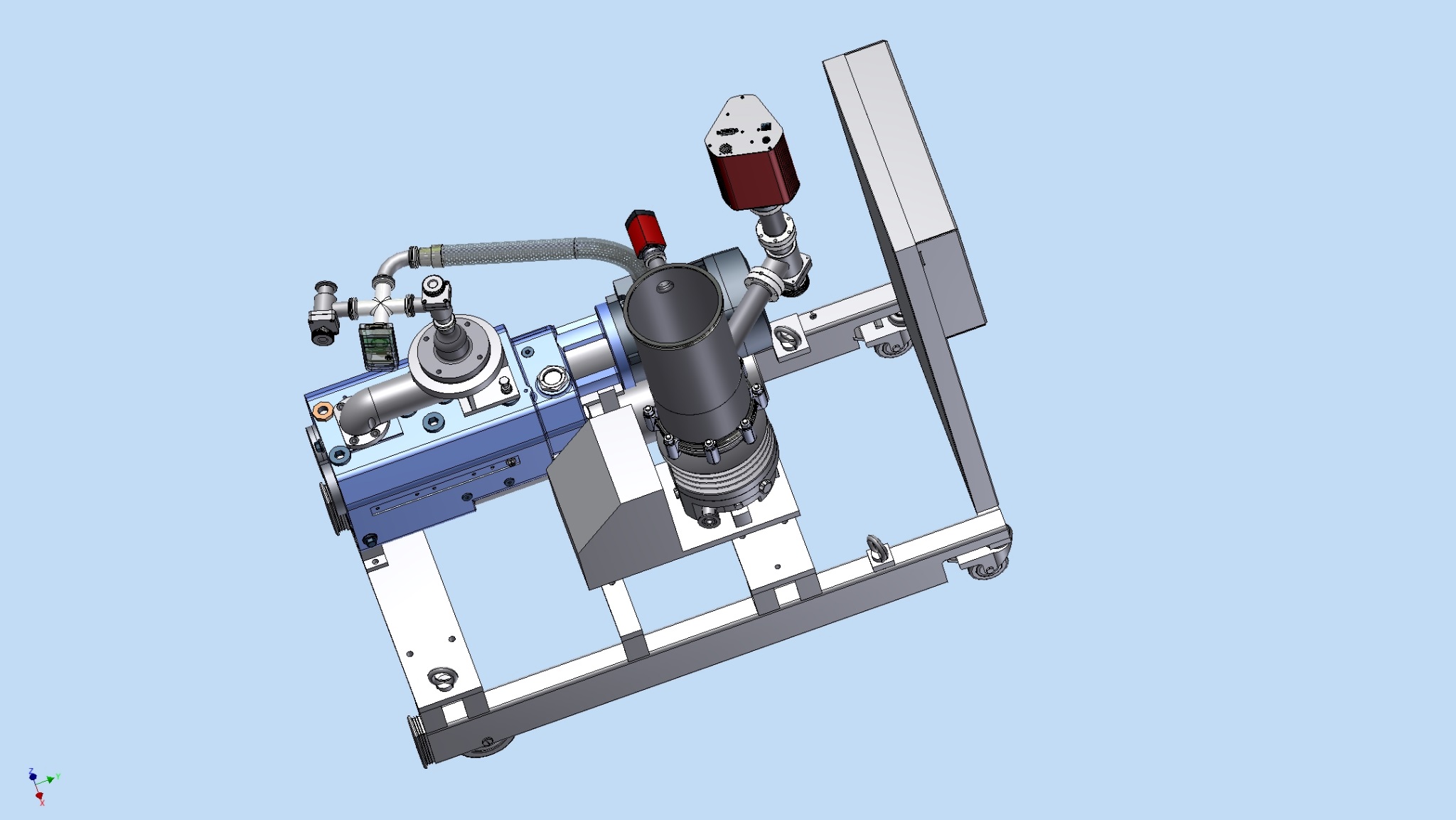 RGA
Pirani
Pump station
Control Dewar
Chimney
Pump (680 l/s)
Cryostat
Primary pump
02.10.2020
BINP,  M.Kholopov
The stages of Assembly of the PANDA control Dewar:
1. Installation of pipelines on the lid of the control Dewar
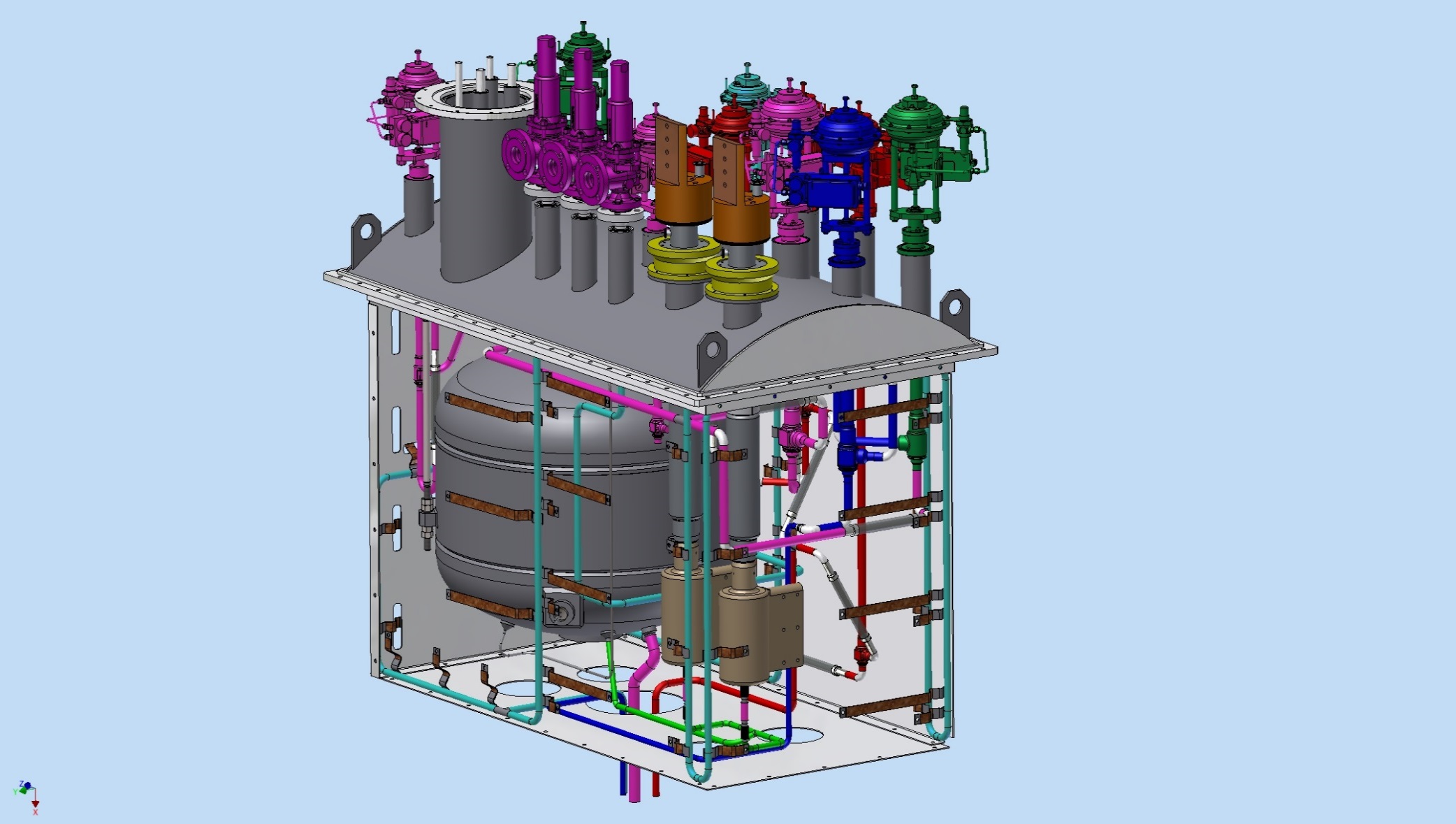 Valves
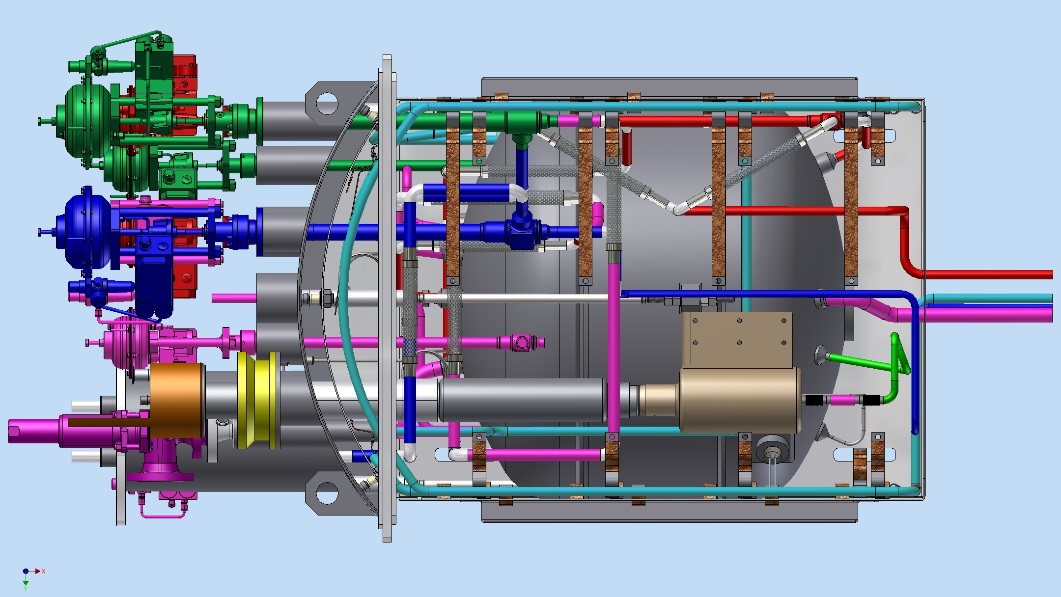 Supporting top cover
Thermal shield
Pipelines
He vessel
Current
leads
02.10.2020
BINP,  M.Kholopov
The stages of Assembly of the PANDA control Dewar:
1. Installation of pipelines on the lid of the control Dewar
1100
80KR
4,2KF
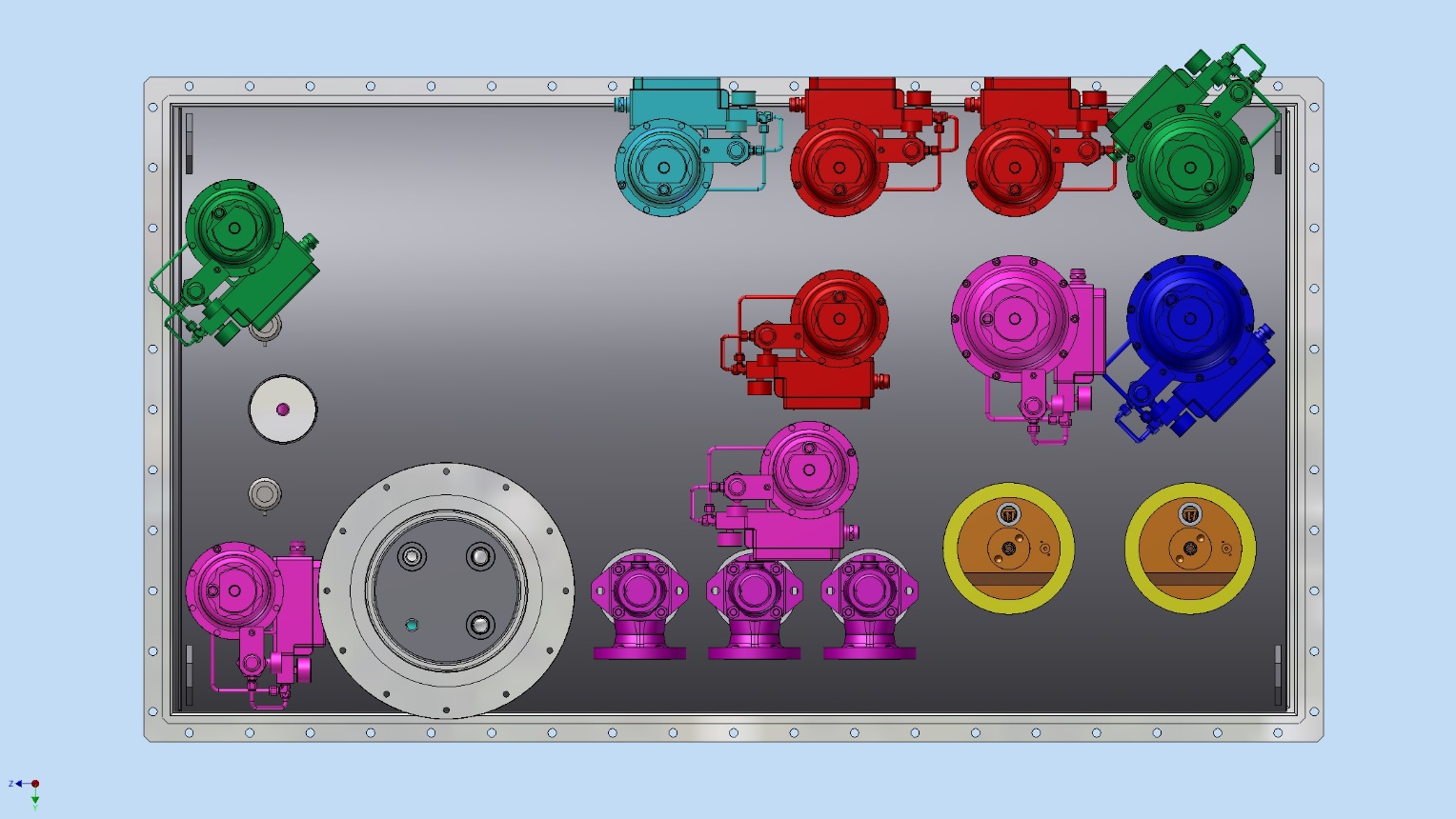 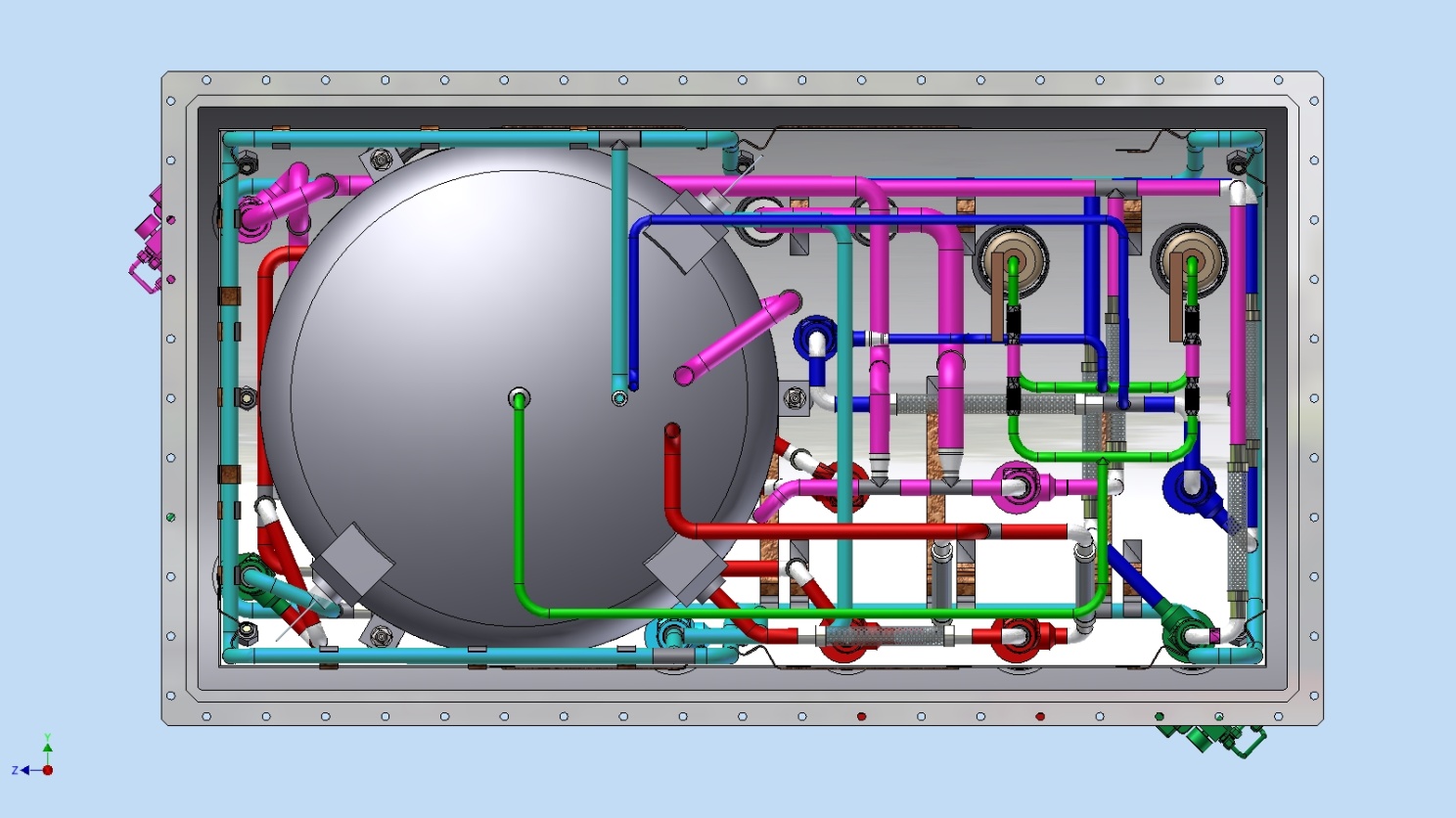 1950
40KF
5KR
The input  of the Vacuum barrier
02.10.2020
BINP,  M.Kholopov
The stages of Assembly of the PANDA control Dewar:
2. Installation of the thermal shields at the Pipelines assembly, and attached the thermal bridges
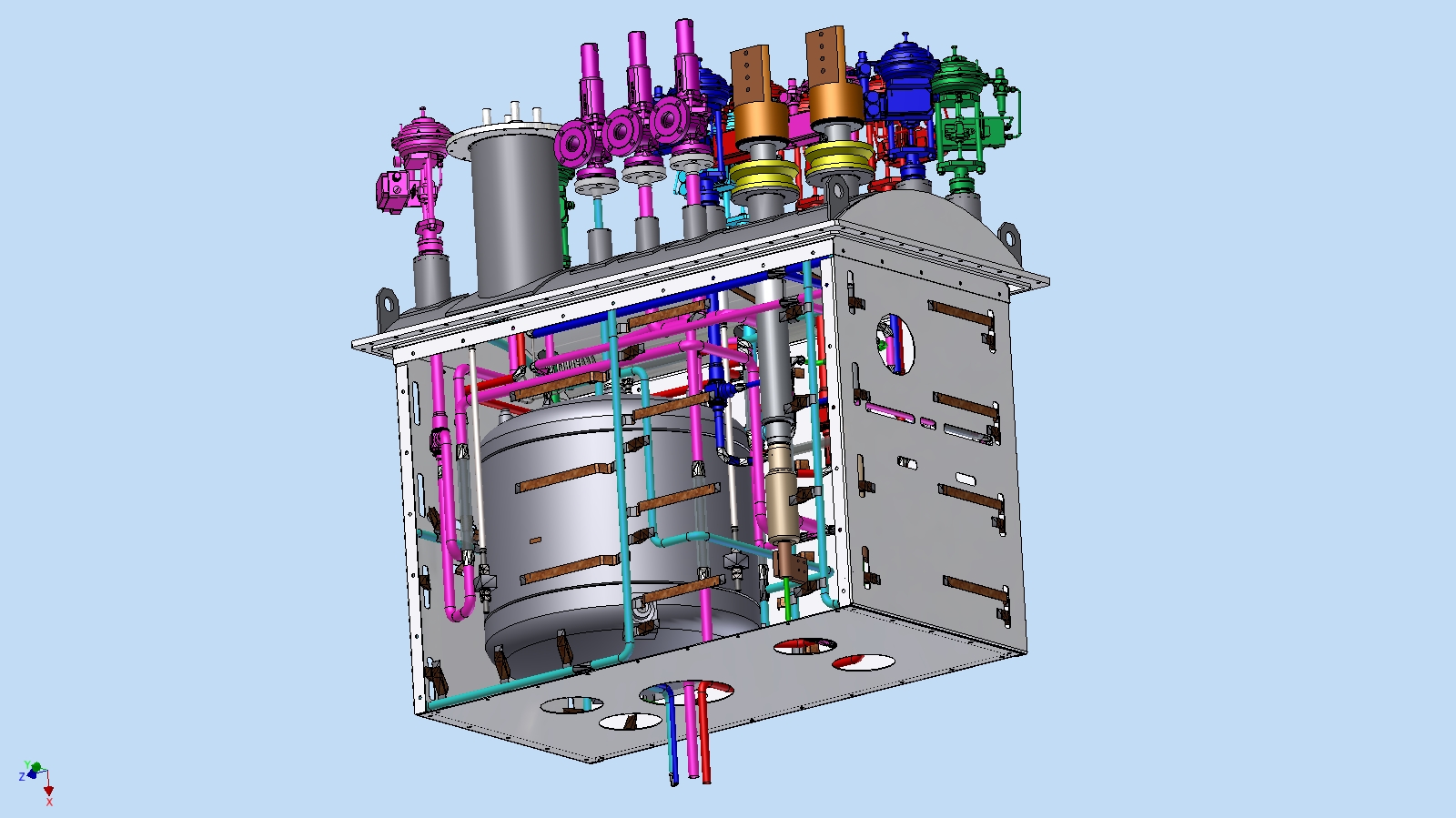 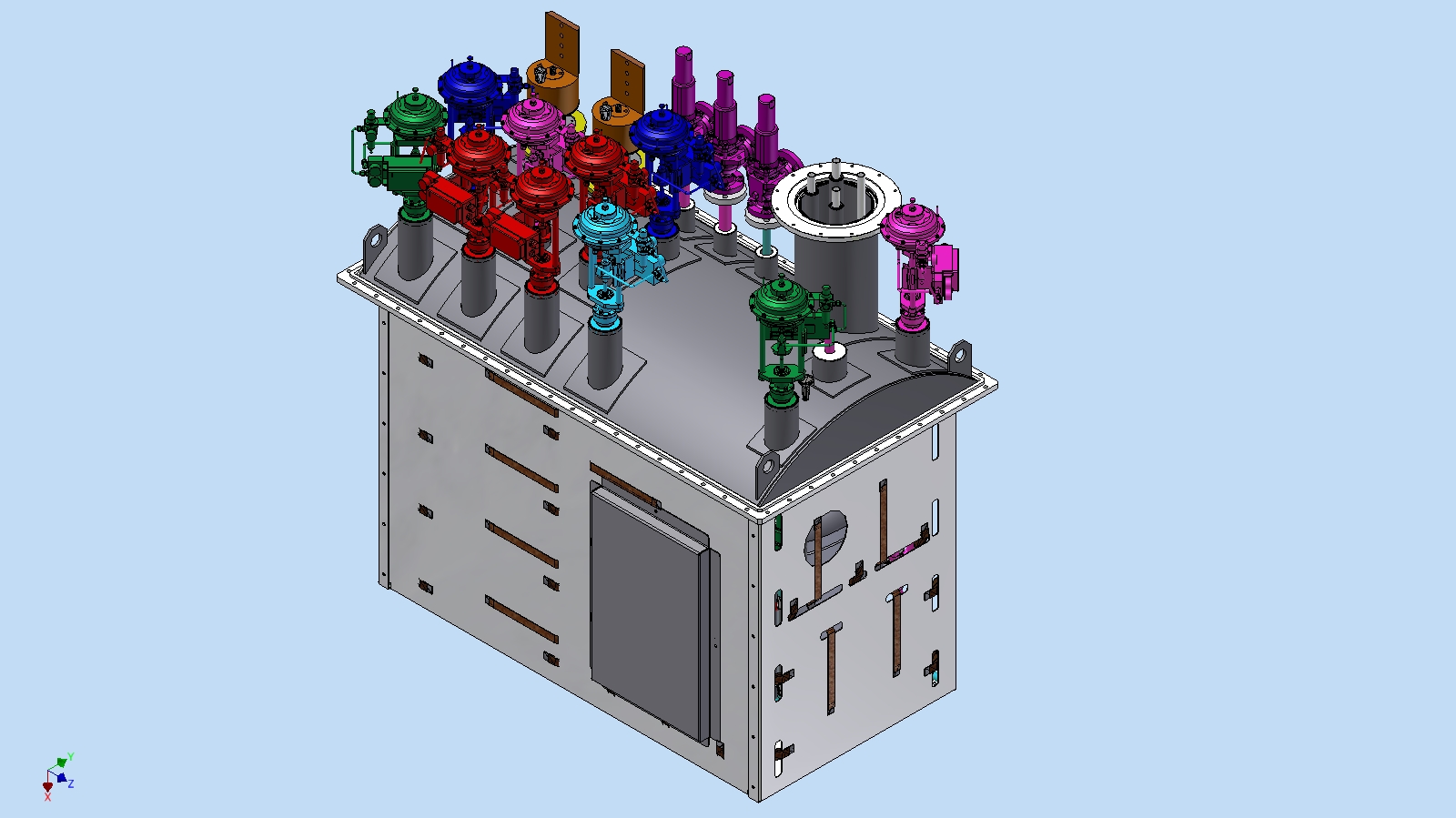 Thermal bridge
AL Thermal
shield
Pipeline 50K
m=1230 kg.
02.10.2020
BINP,  M.Kholopov
The drawing of the Pipelines PANDA control Dewar:
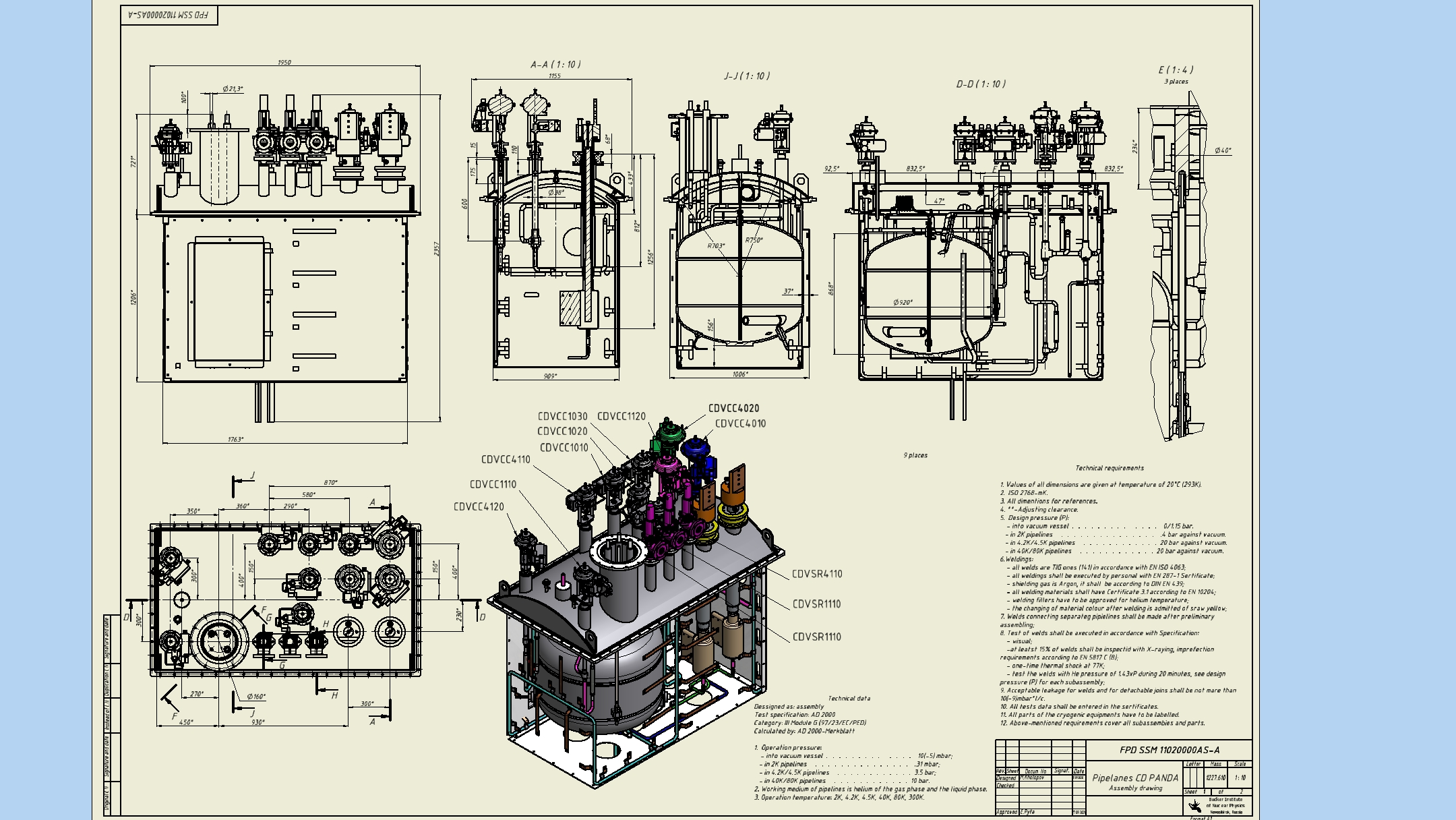 m=1230 kg.
02.10.2020
BINP,  M.Kholopov
He storage vessel drawing
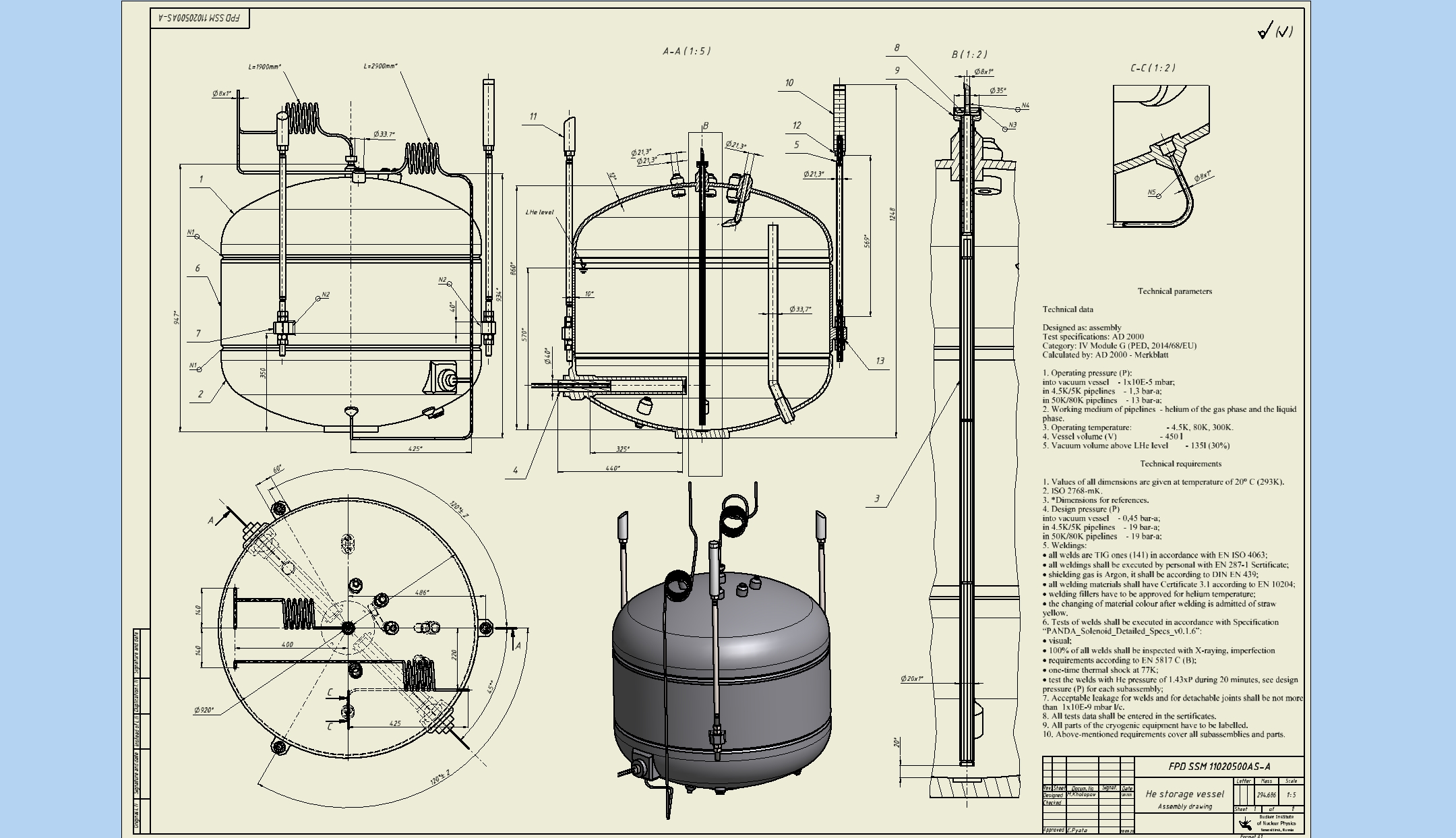 m=295 kg.
02.10.2020
BINP,  M.Kholopov
The stages of Assembly of the PANDA control Dewar:
3. Installation pipelines on the lid and thermal shields to the vacuum shell
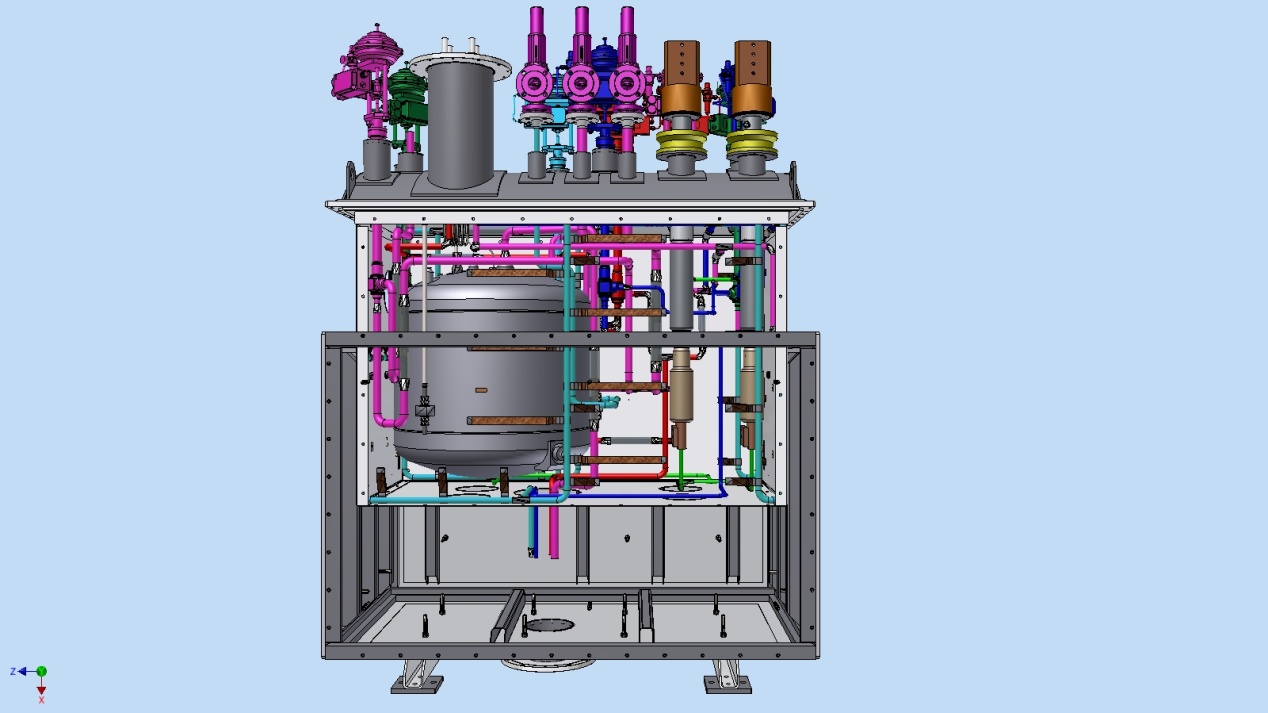 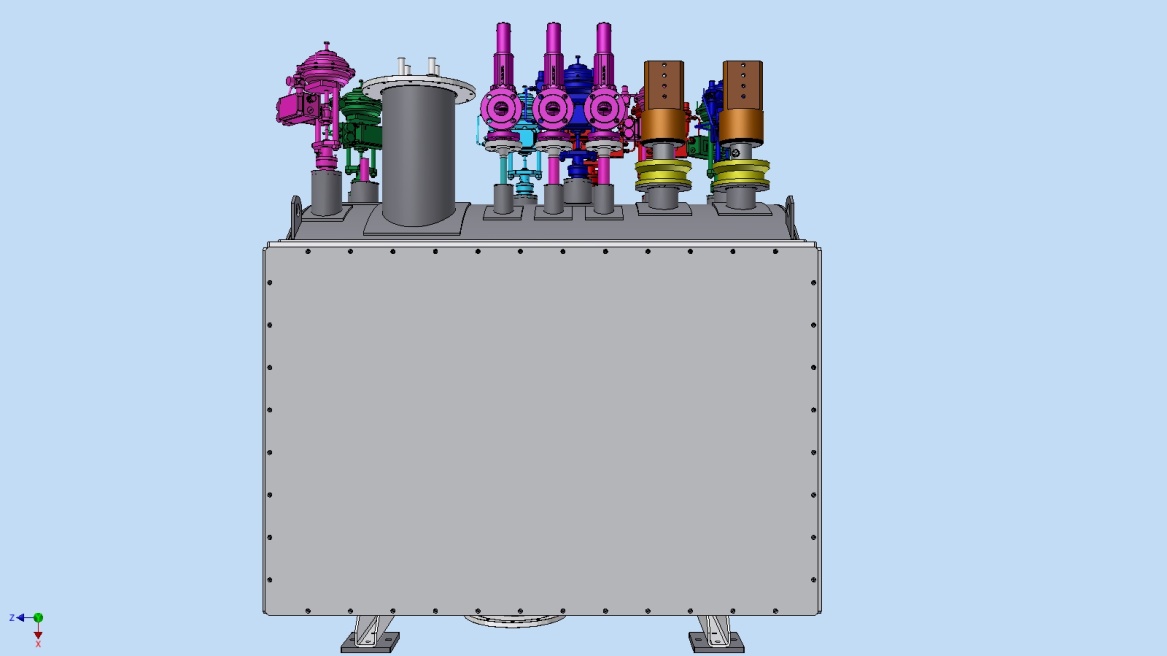 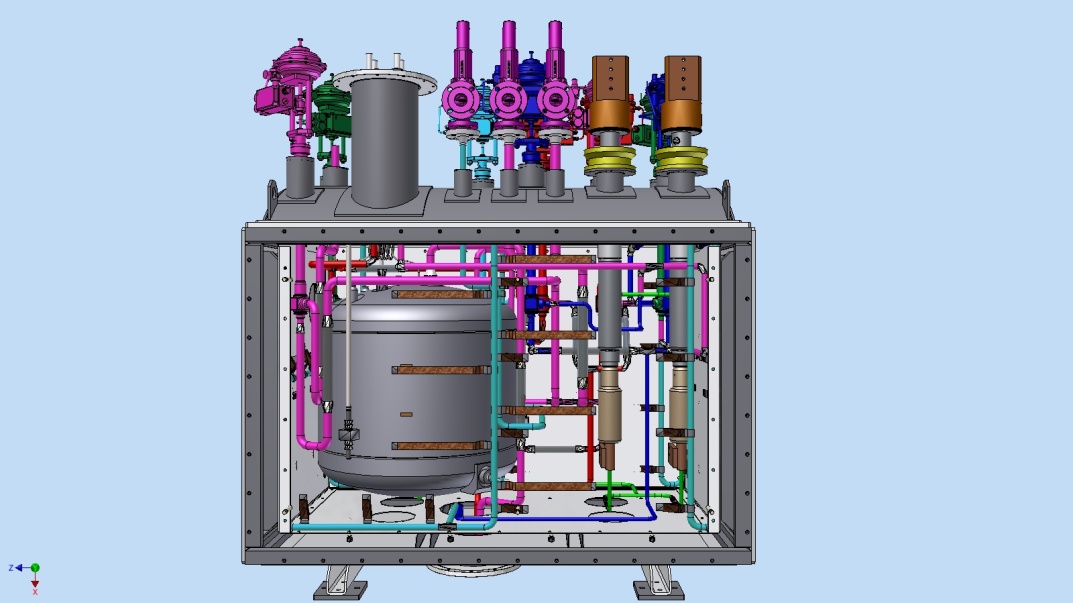 02.10.2020
BINP,  M.Kholopov
Design of the Vacuum shell
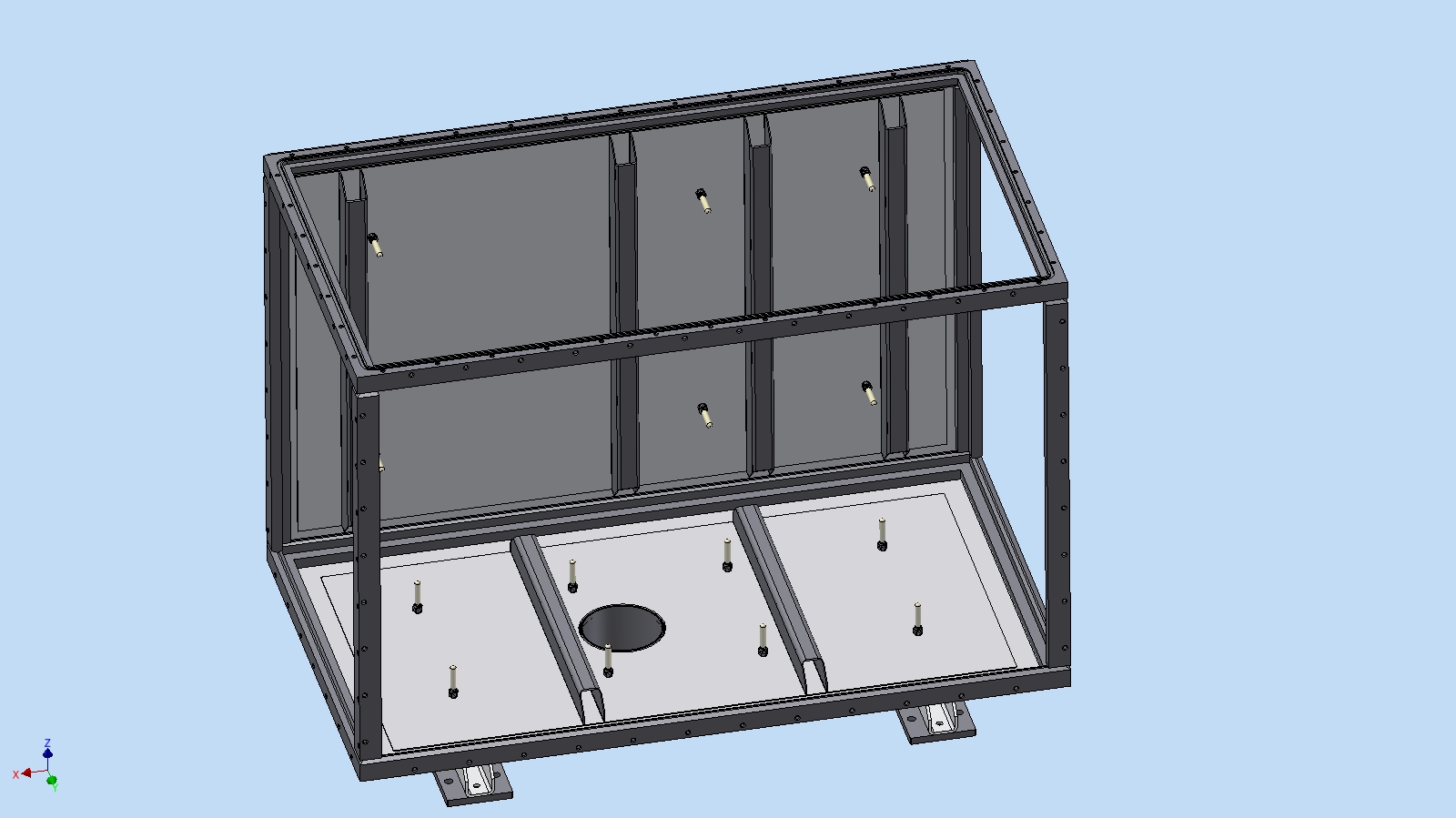 Vacuum shell Assembly, top view.
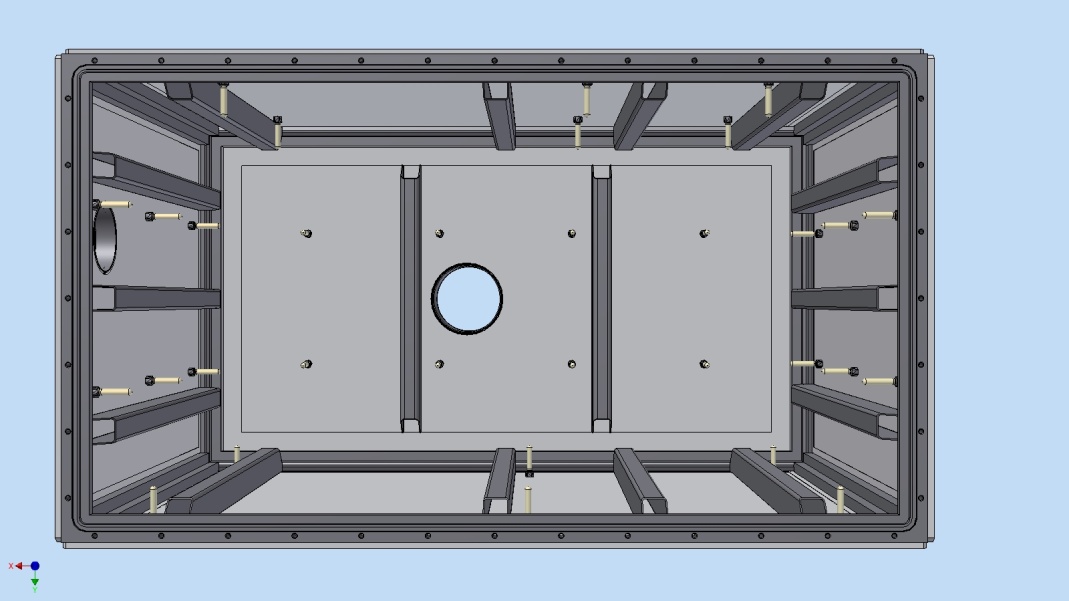 The Frame
The material of the frame and walls of the Vacuum shell is low alloy steel. m=1670 kg.
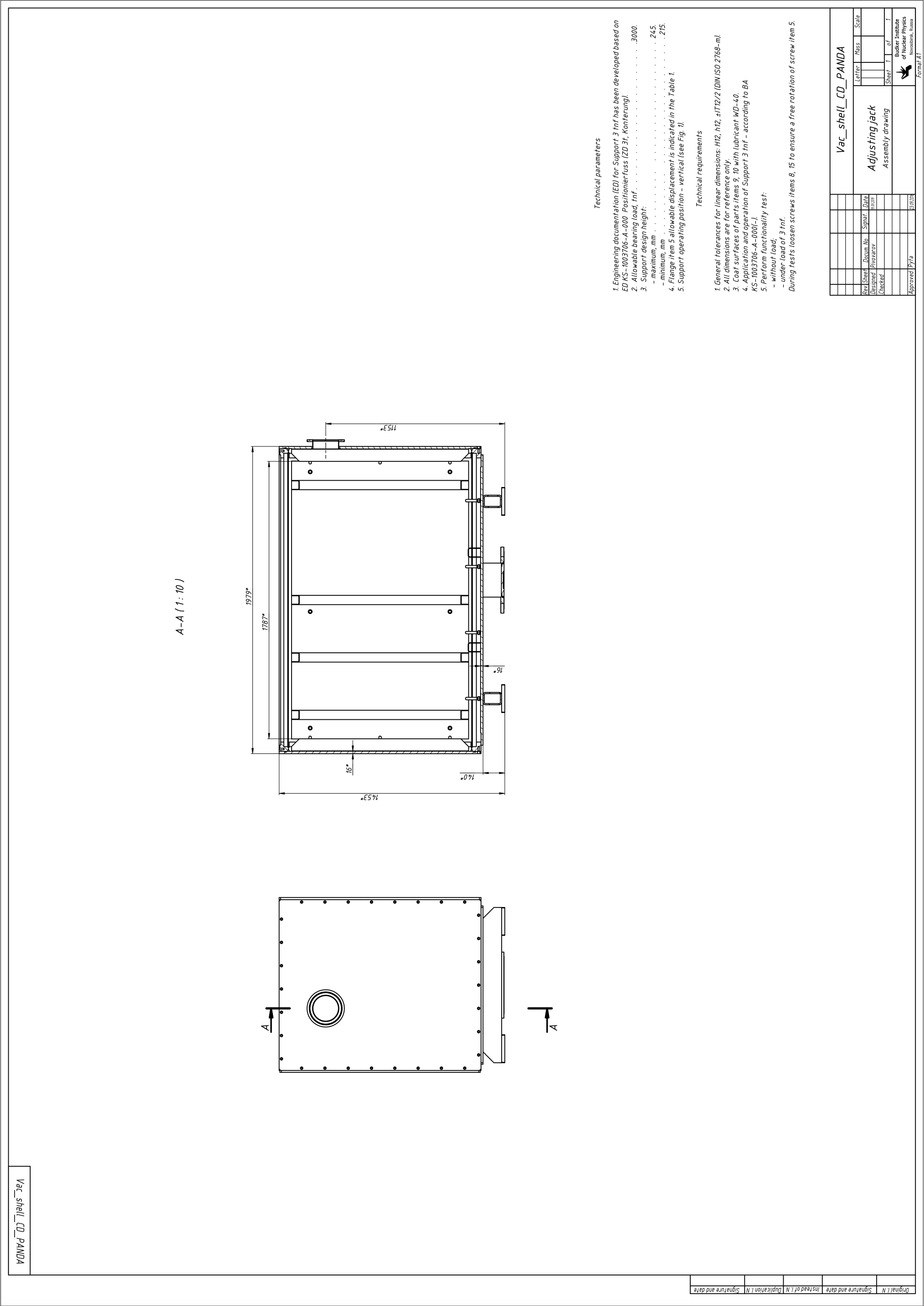 Removable wall
G10 supports
02.10.2020
BINP,  M.Kholopov
Vacuum shell drawing
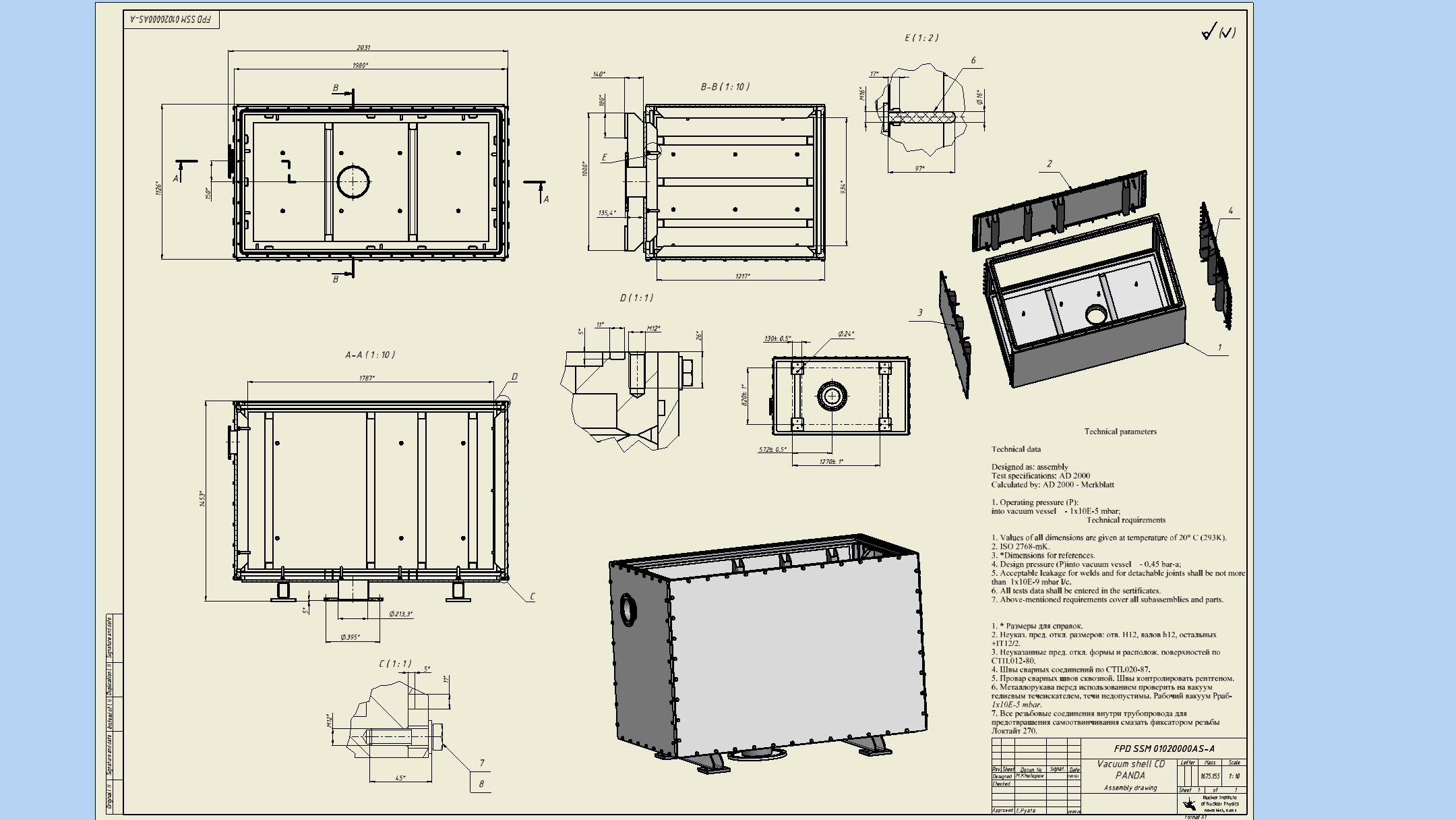 m=1675 kg.
02.10.2020
BINP,  M.Kholopov
The drawing of the control Dewar PANDA :
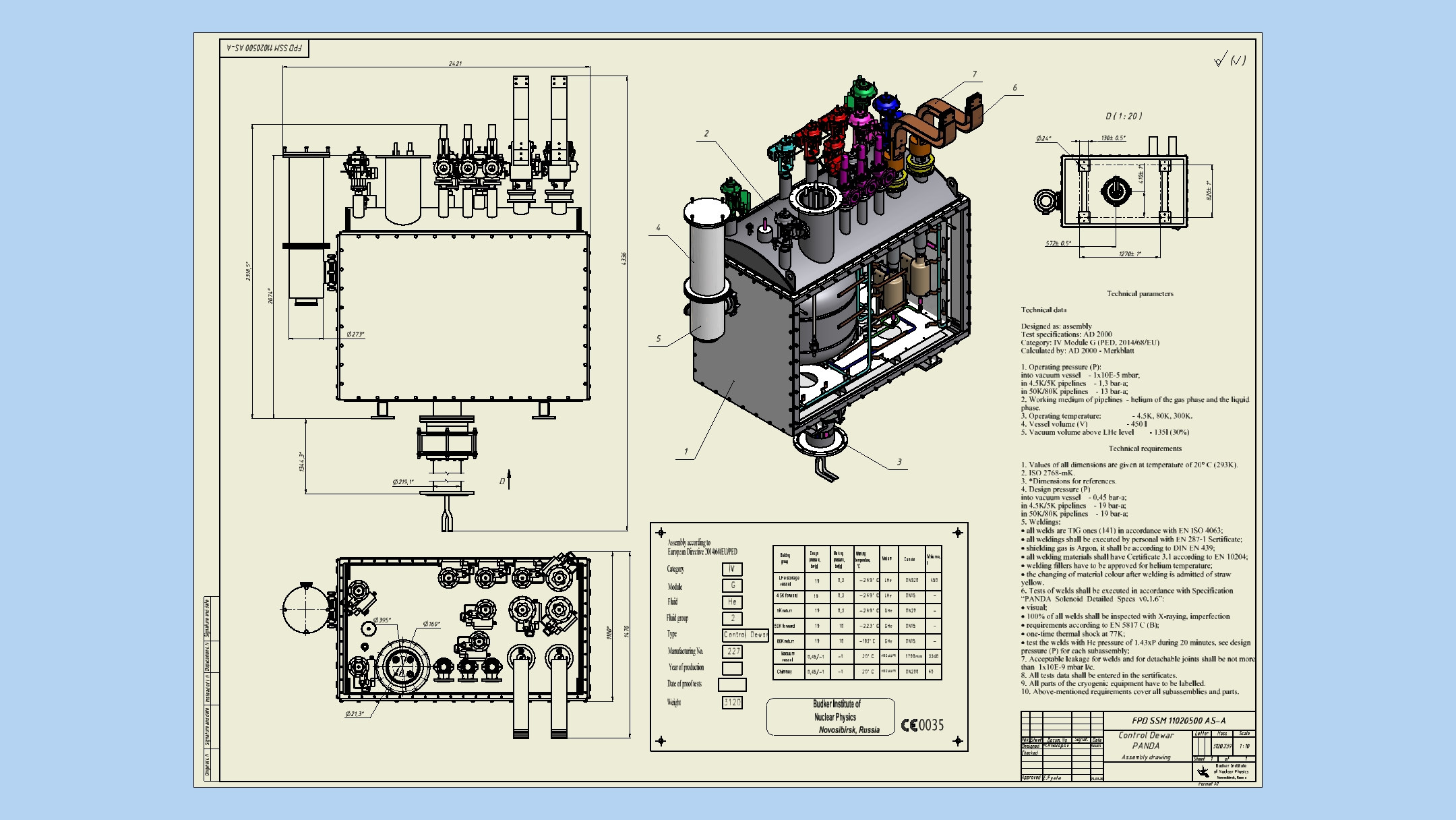 m=3120 kg.
02.10.2020
BINP,  M.Kholopov
The drawing of the Current lead busbar:
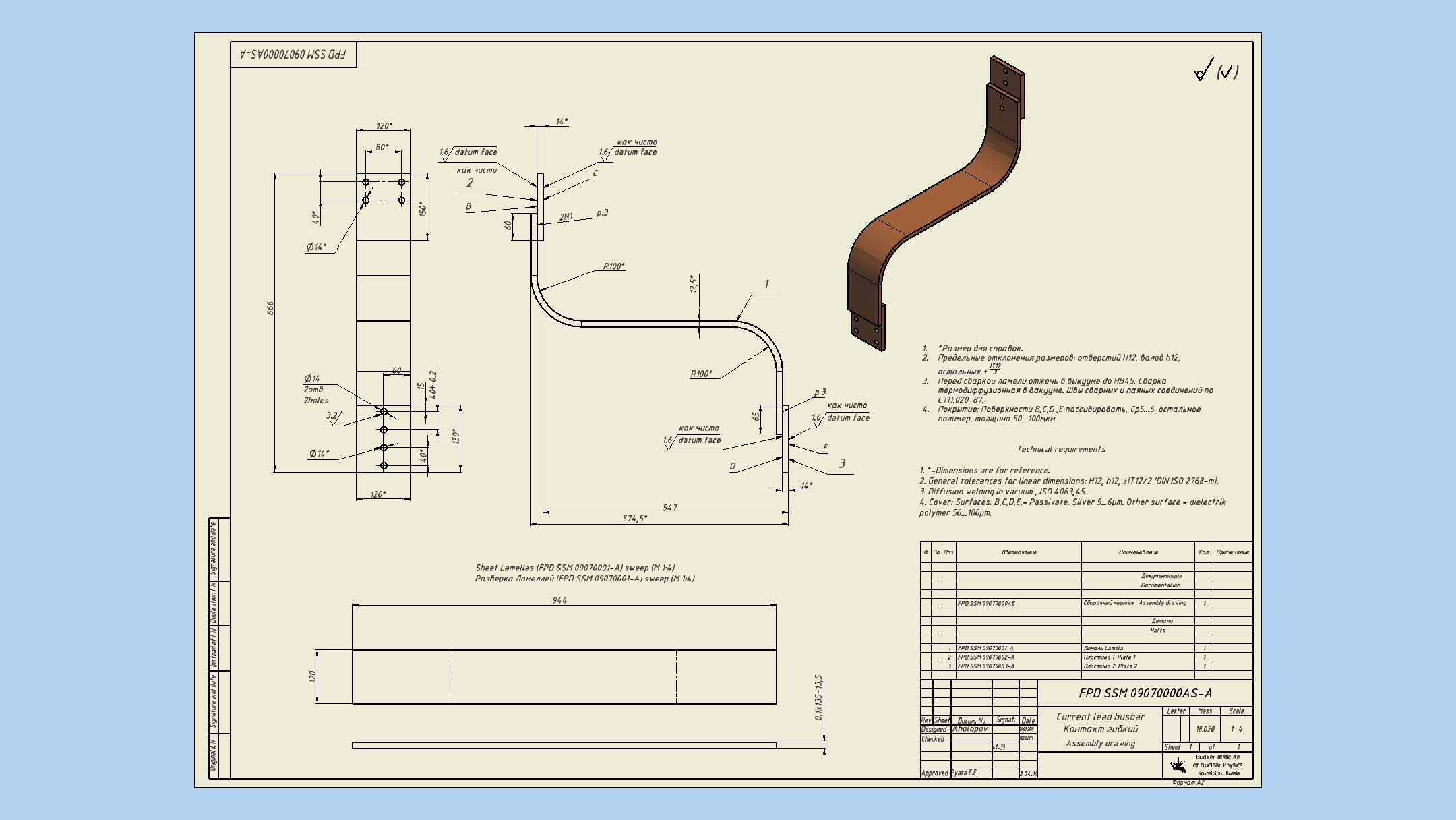 m=18 kg.
02.10.2020
BINP,  M.Kholopov
The interface of the PANDA control Dewar:
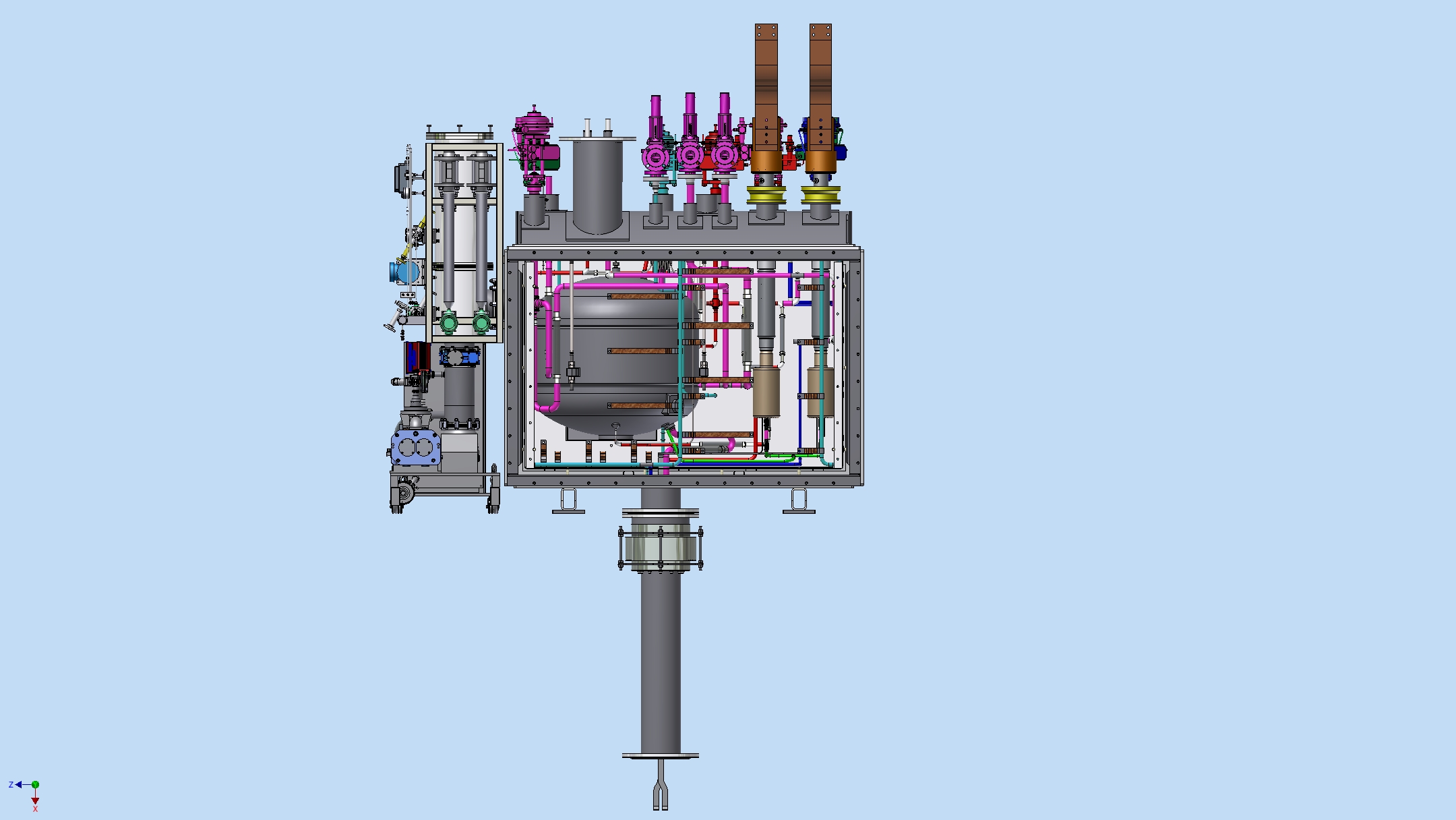 Control Dewar
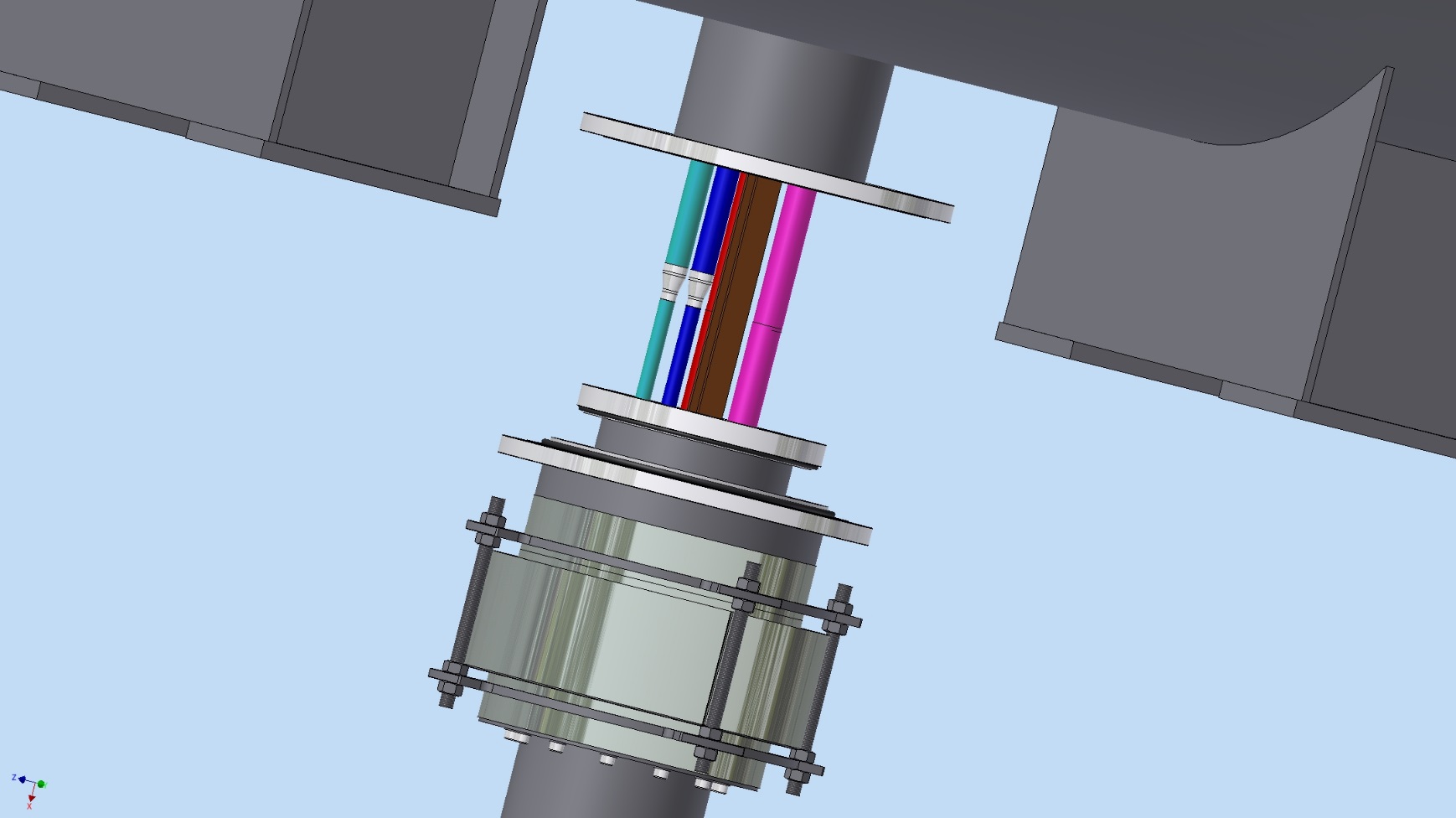 Shift the bellows unit
Combine the pipies in 
  accordance with the 
  flow scheme
-Carry out the connection of
  the superconductor
-Carry out pipes connection
  by welding
Install super insulation
Install the bellows unit in place
 Install the front wall of the 
thermal shield, fix the thermal   bridges
 Install the front wall of the Vacuum shell
Chimney
02.10.2020
BINP,  M.Kholopov
The Chimney design:
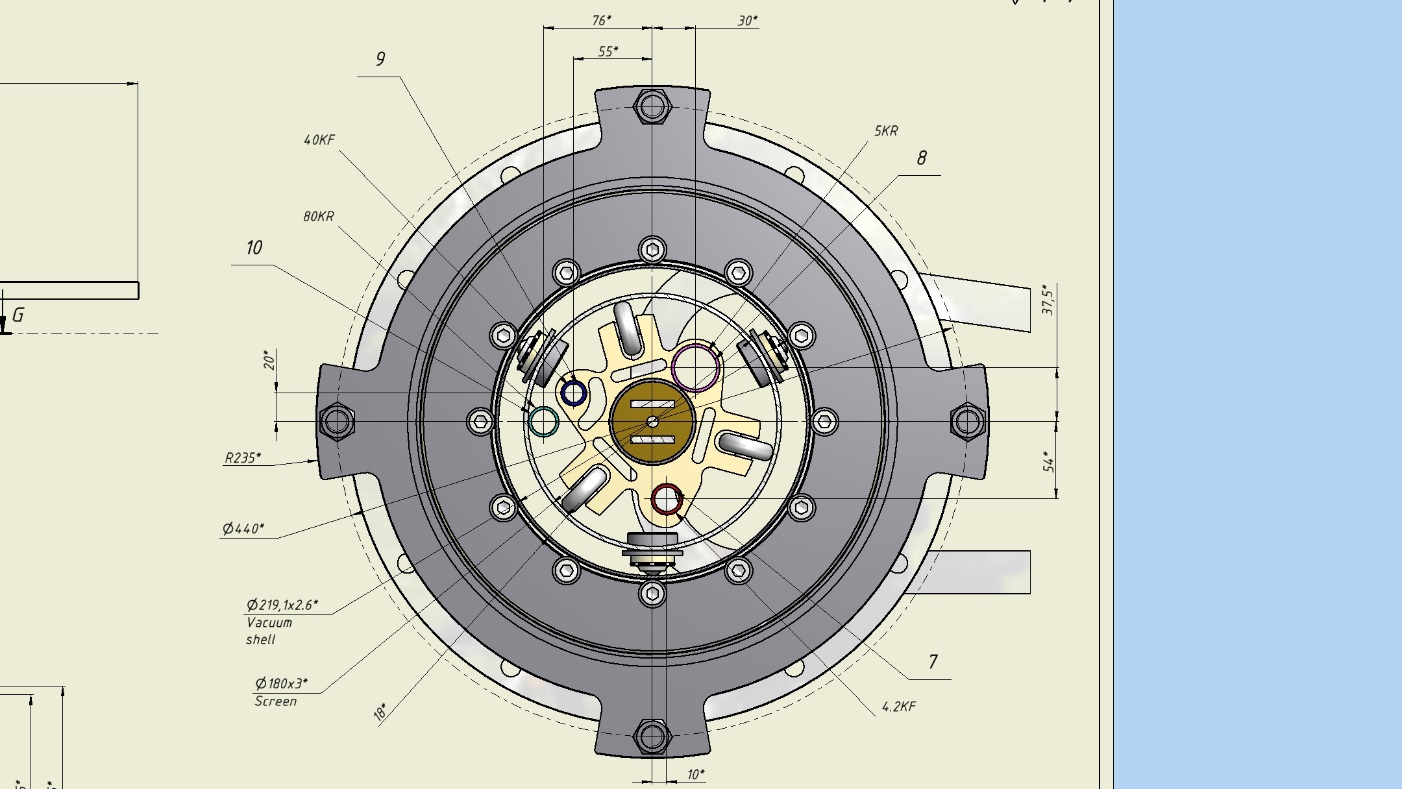 Vacuum shell
Bellows unit
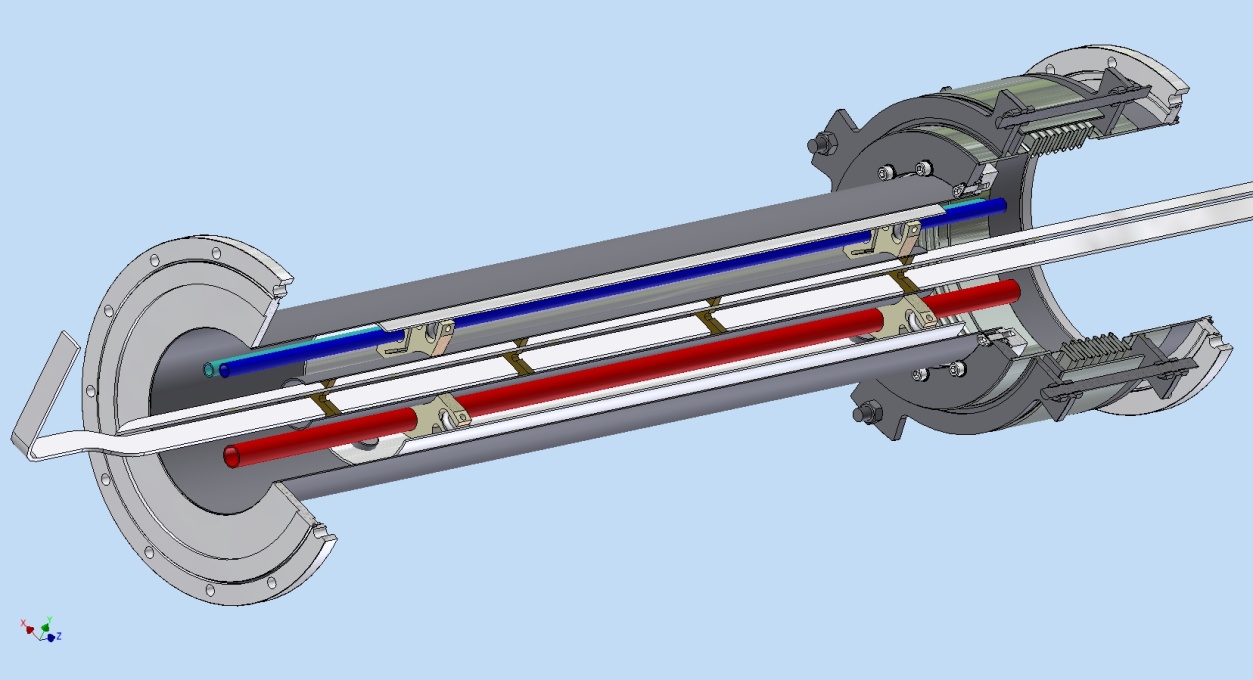 Thermal shield
Spacer
Flange  ISO320RBR
Superconductor
Pipelines
Flange ISO320RBR
m=84 kg.
02.10.2020
BINP,  M.Kholopov
The Chimney drawing
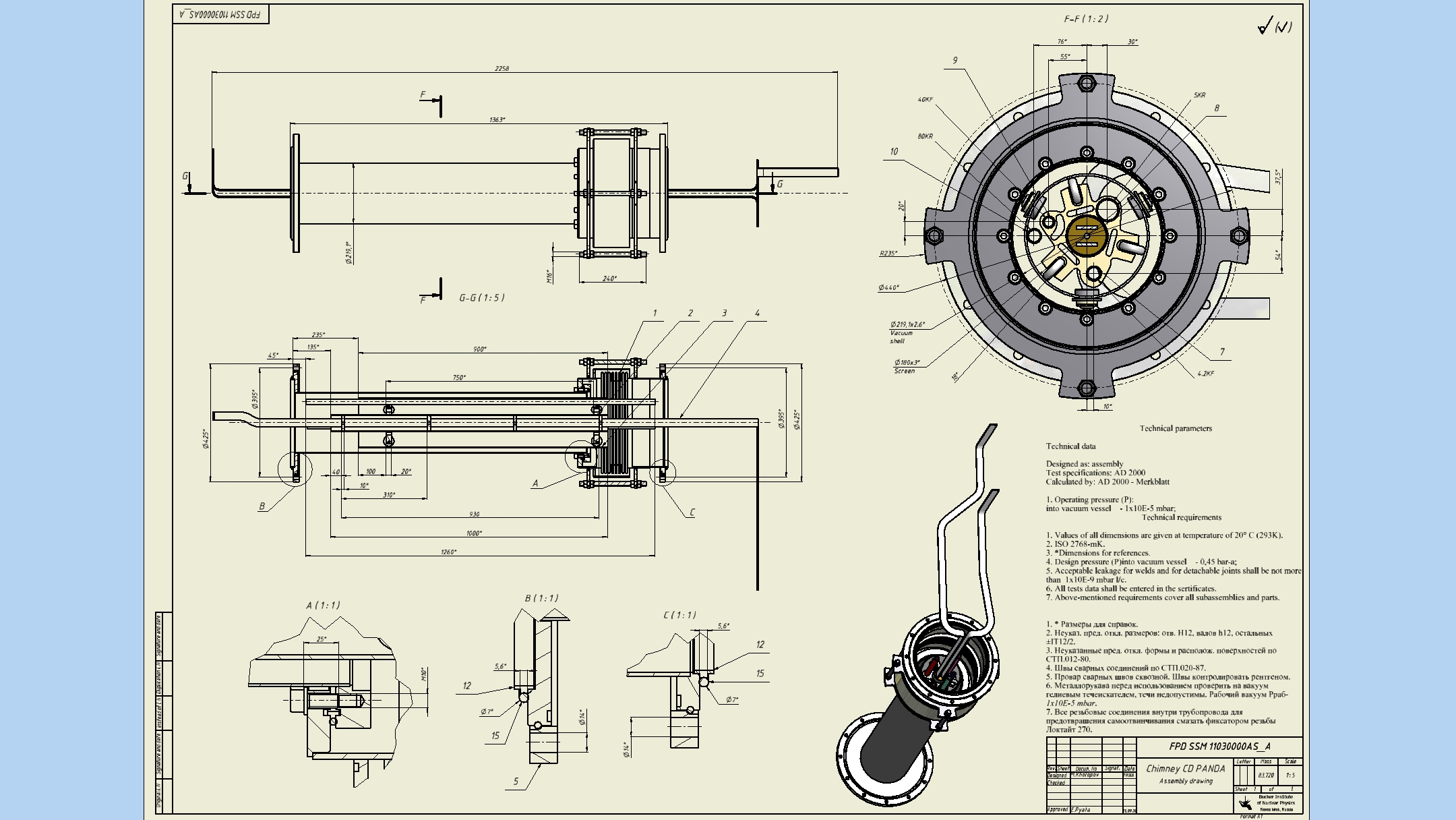 m=84 kg.
02.10.2020
BINP,  M.Kholopov
Vacuum shell without removable walls calculation
P=1300kg
The von Mises stress
G
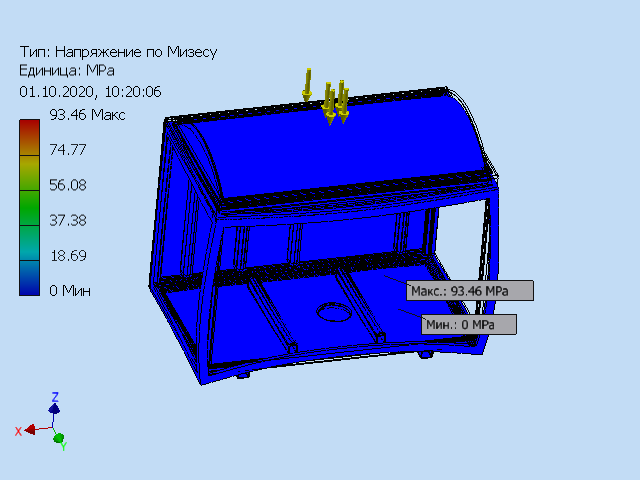 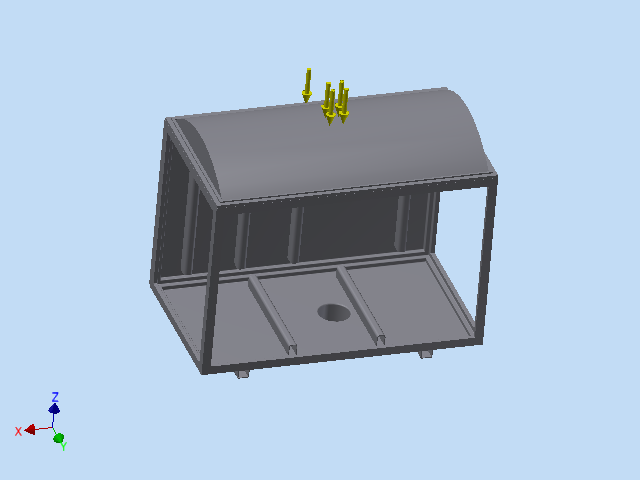 Margin
Deformation
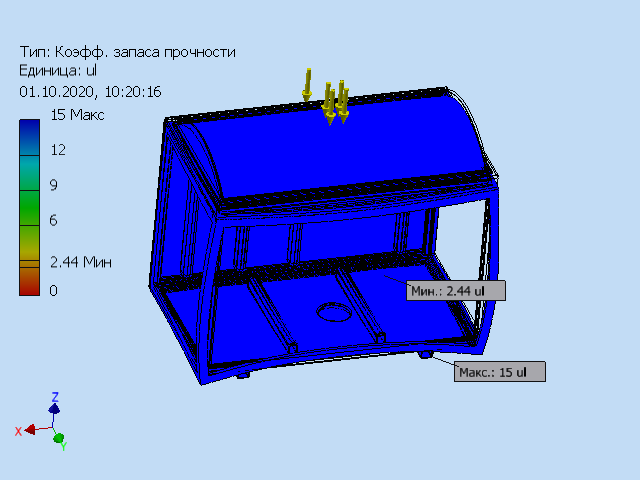 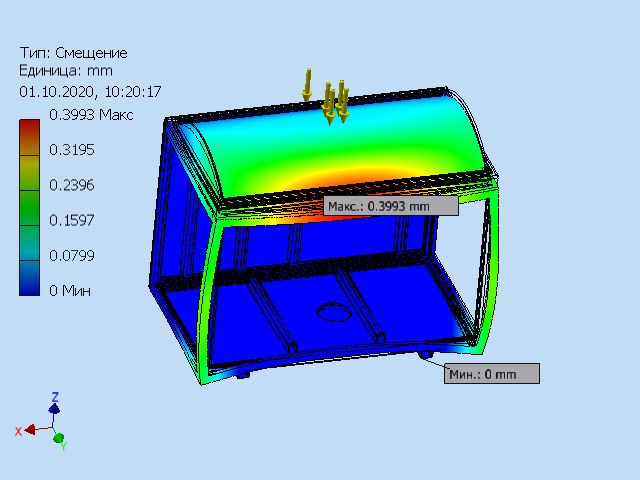 02.10.2020
BINP,  M.Kholopov
Full Vacuum shell calculation
The von Mises stress
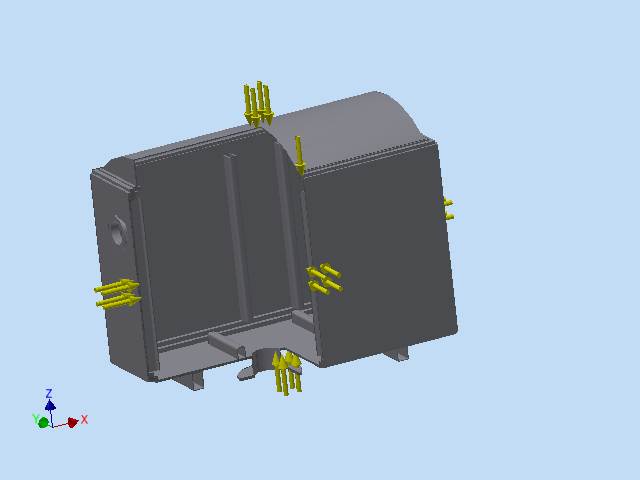 P=0.1MPa
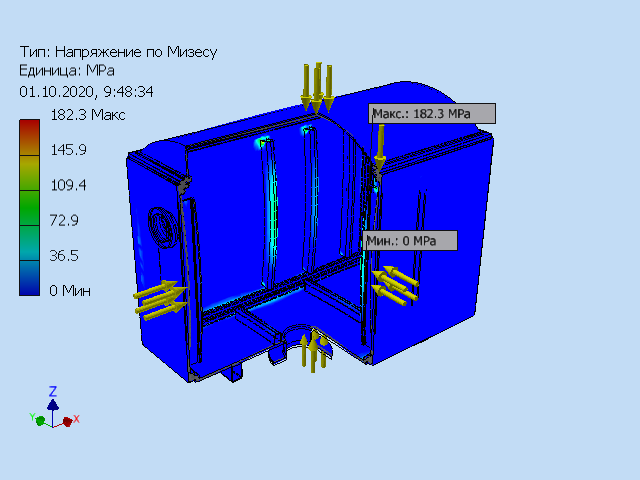 Margin
Deformation
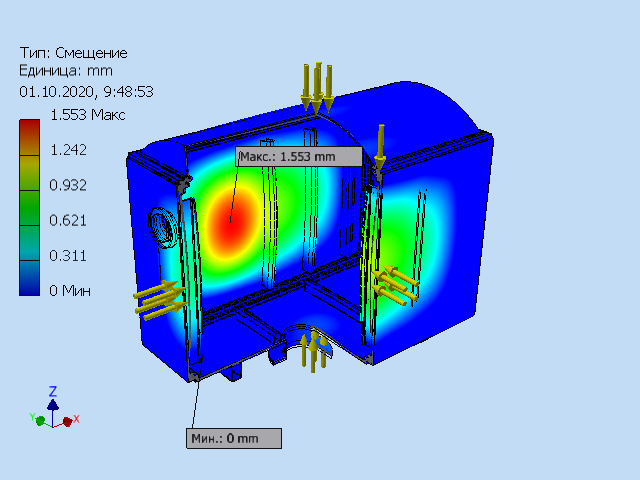 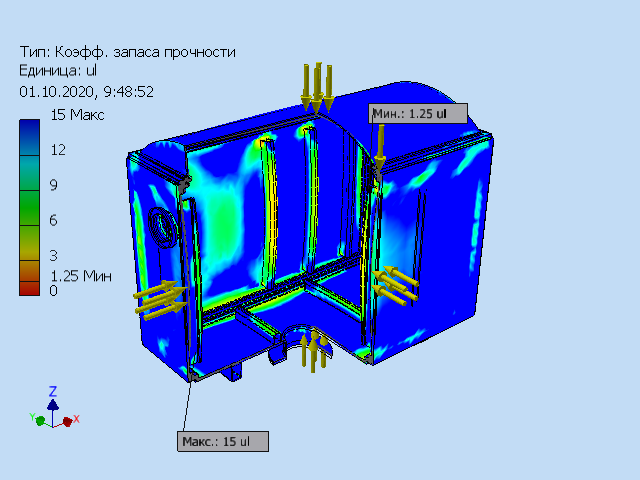 02.10.2020
BINP,  M.Kholopov
He storage vessel calculatioin
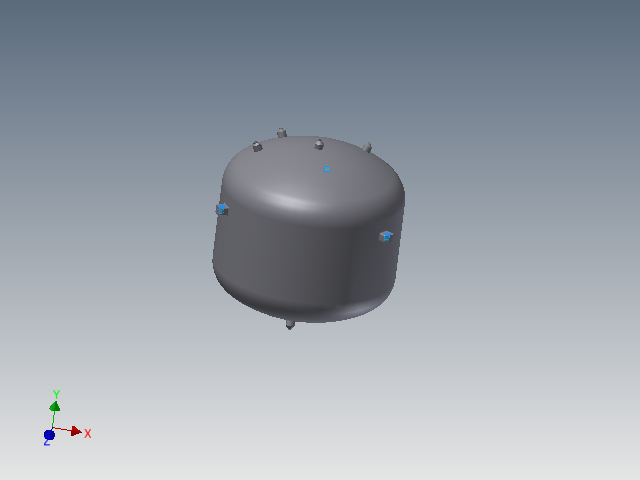 The von Mises stress
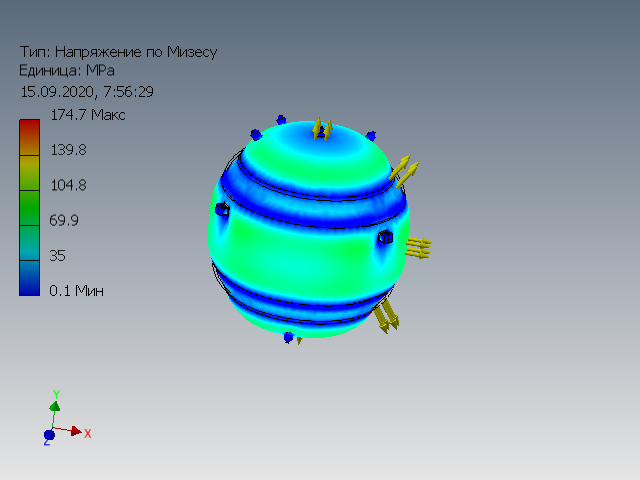 P=2.000 MПа
Margin
Deformation
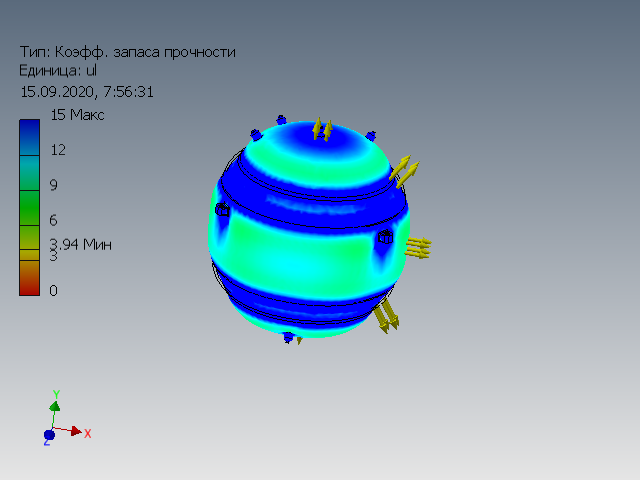 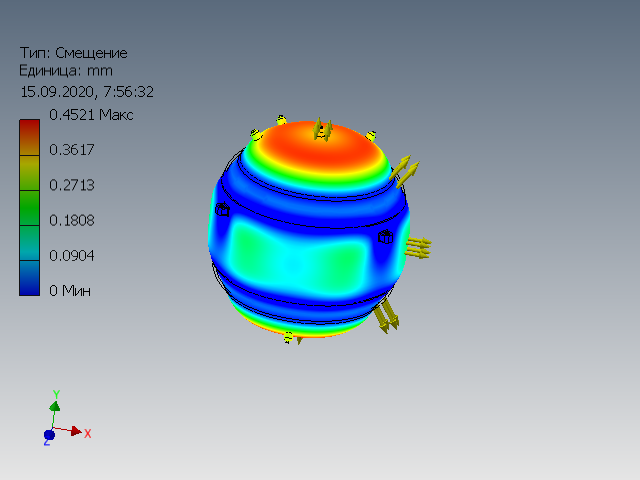 02.10.2020
BINP,  M.Kholopov
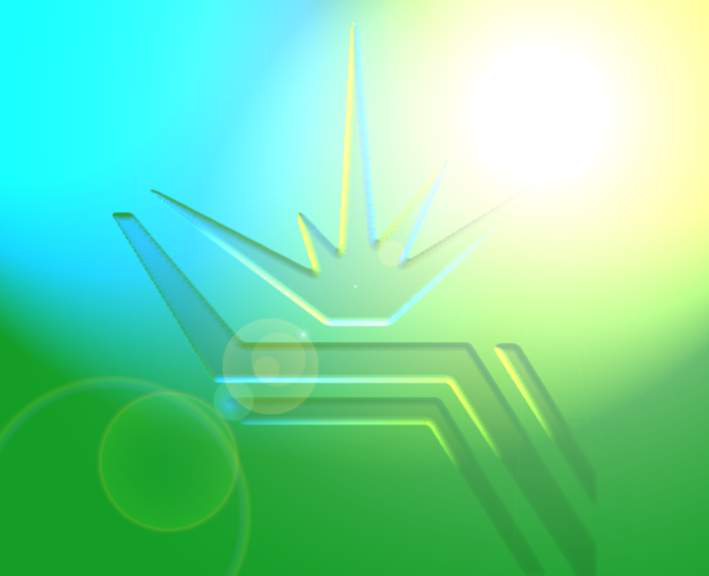 Thank you for your attention
02.10.2020
BINP,  M.Kholopov